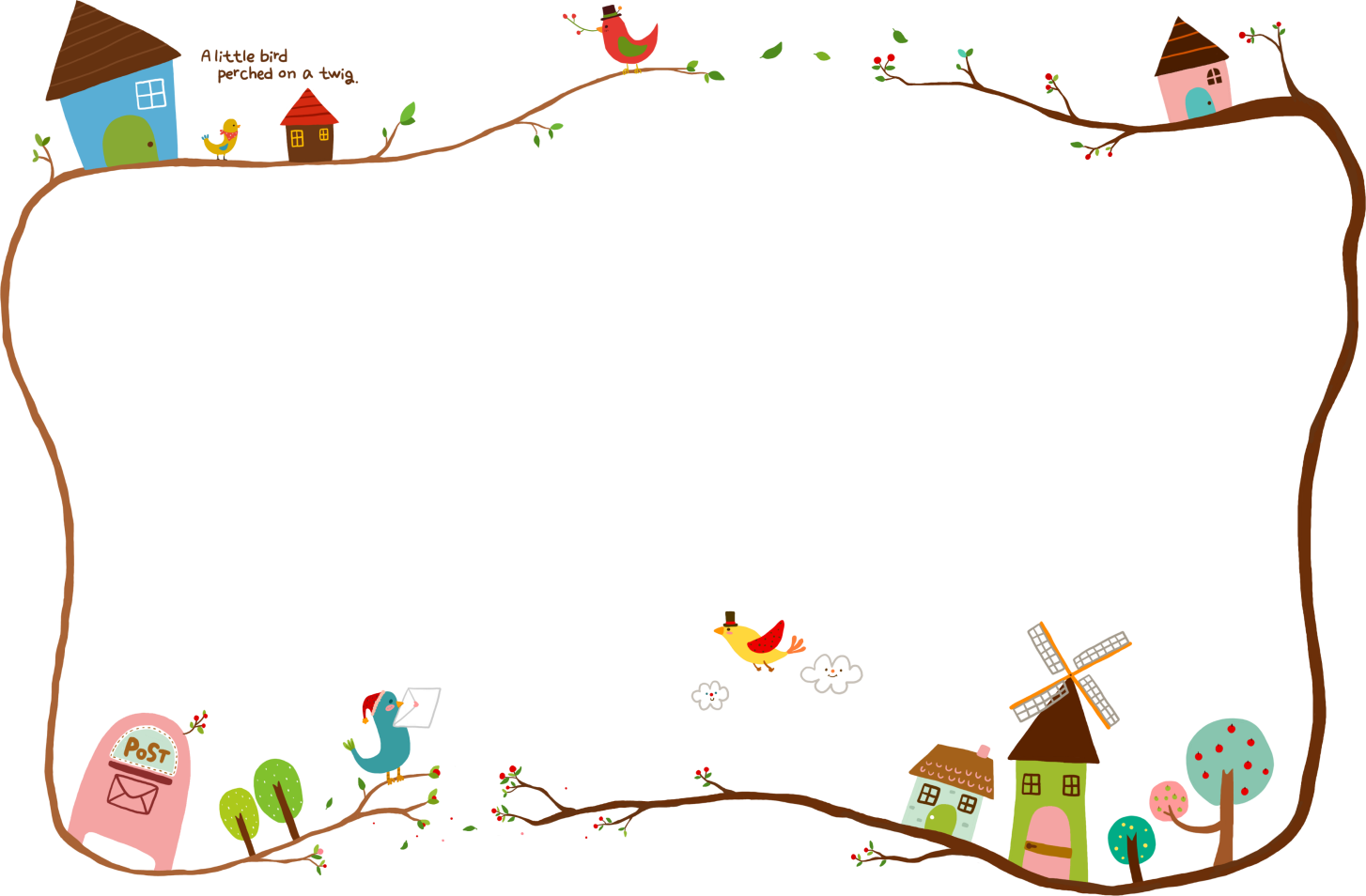 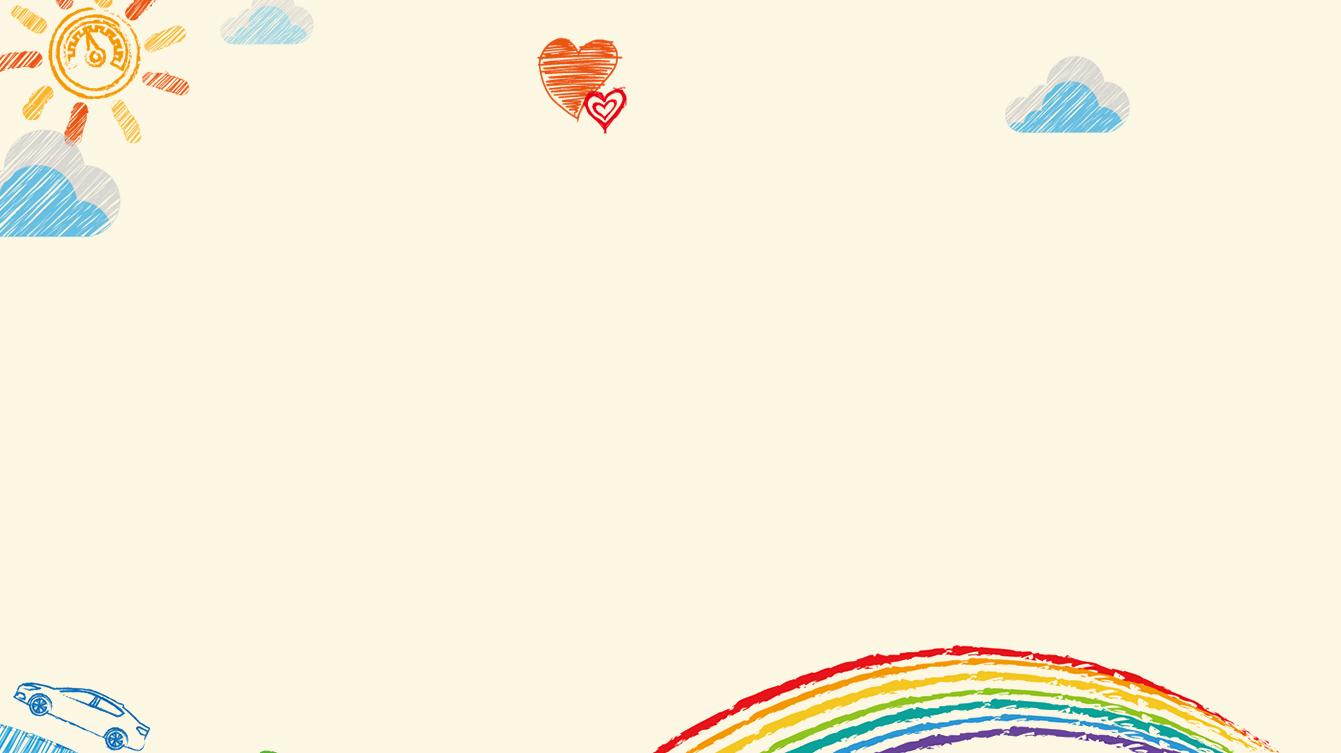 CHÀO ĐÓN CÁC CON 
ĐẾN VỚI TIẾT 
MĨ THUẬT LỚP 2
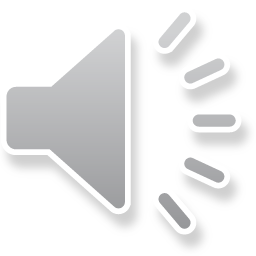 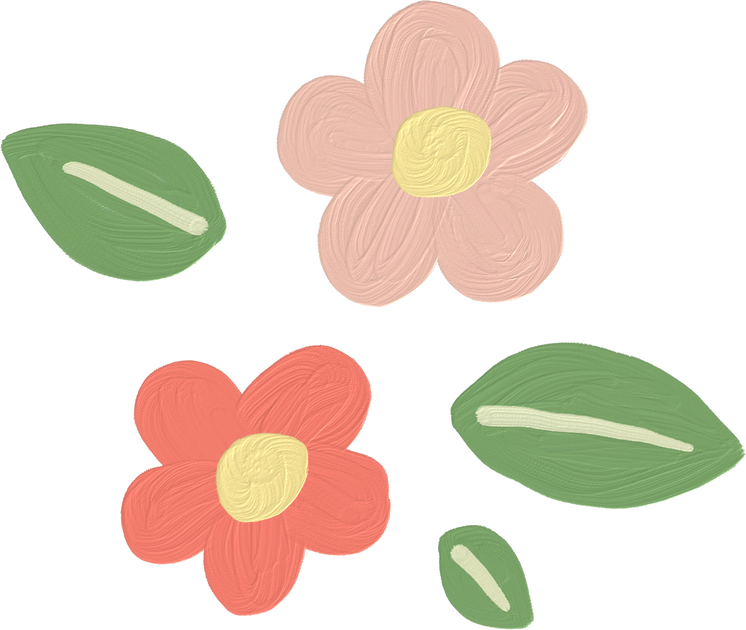 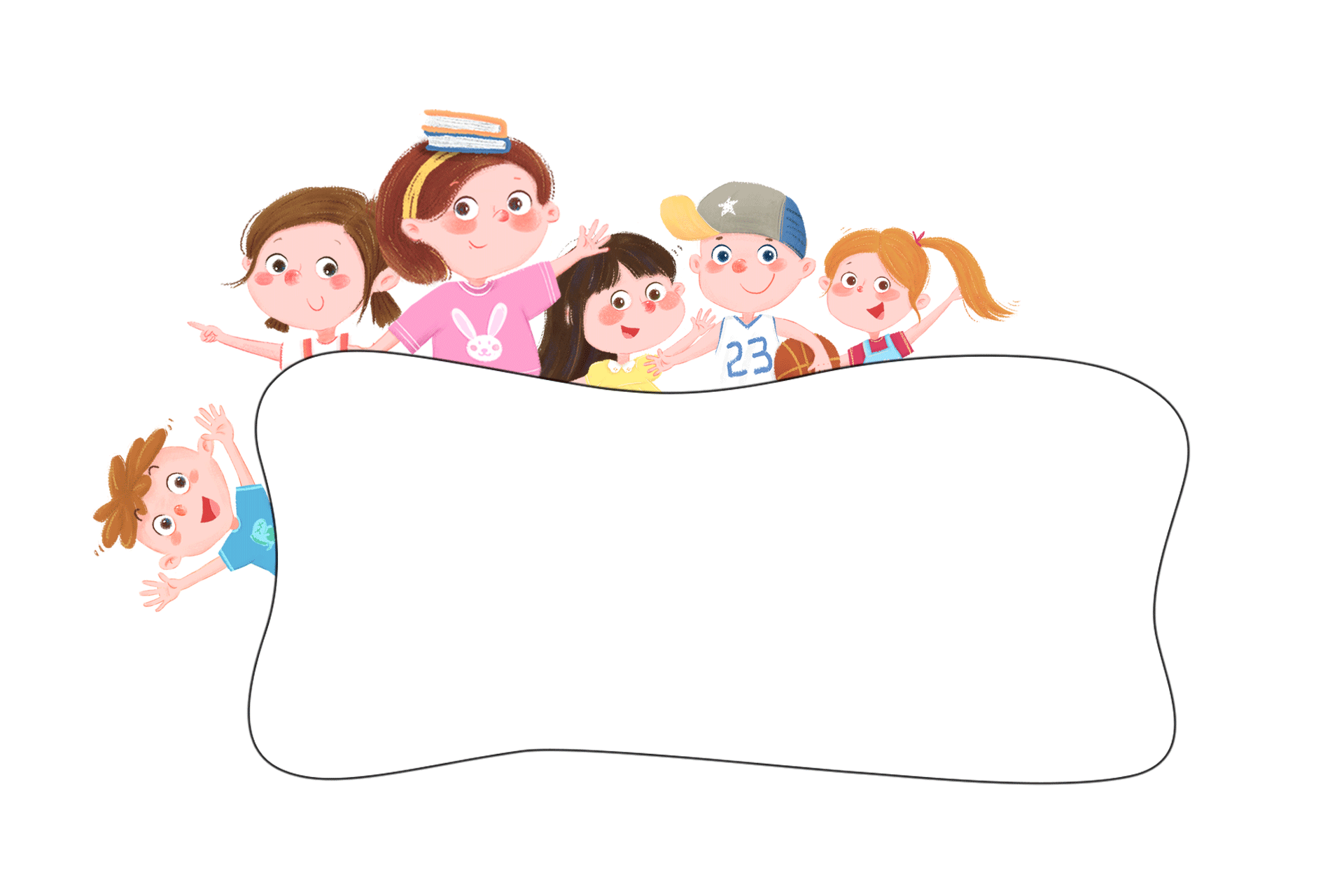 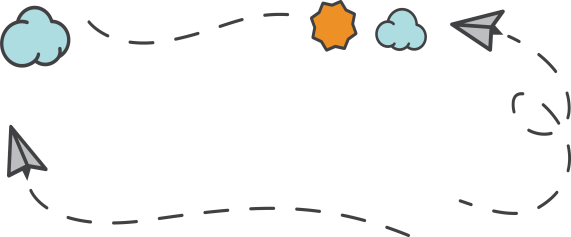 Đố vui
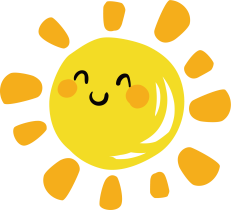 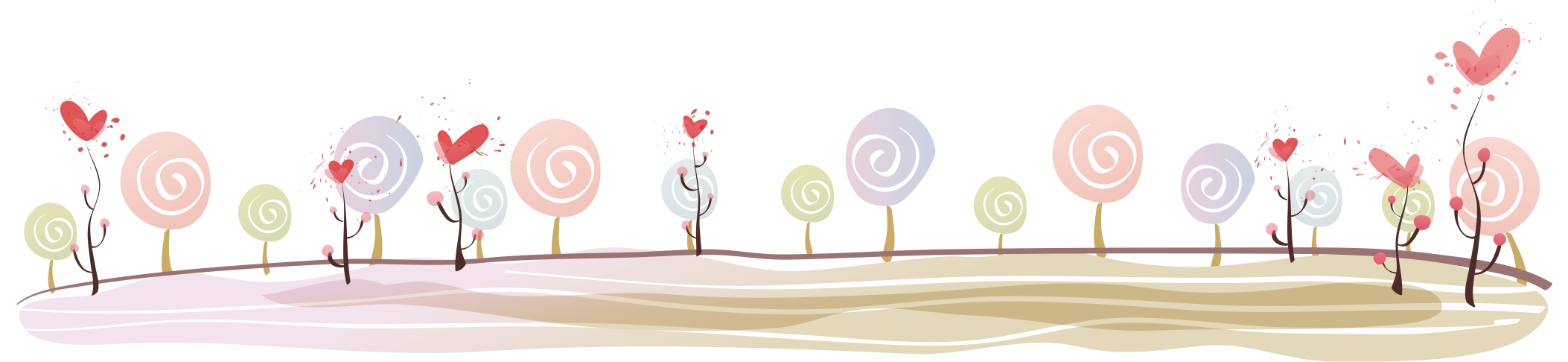 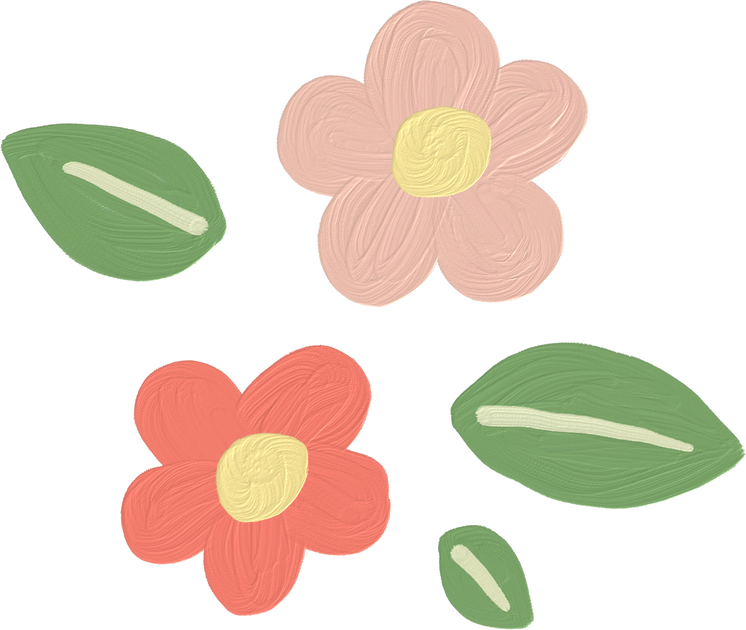 CÂU ĐỐ VỀ CÁC BỘ PHẬN TRÊN KHUÔN MẶT
Cùng ngủ cùng thức
Hai bạn xinh xinh
Nhìn rõ mọi thứ
Nhưng không thấy mình?
Tôi nằm ở giữa
Trung tâm an toàn
Mùi thơm thoảng qua
Tôi đều ngửi thấy?
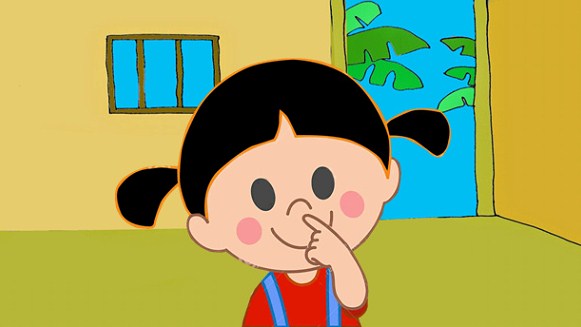 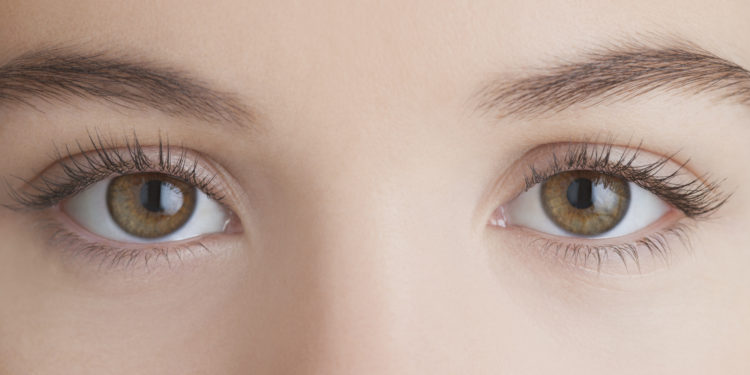 Đôi mắt
Cái mũi
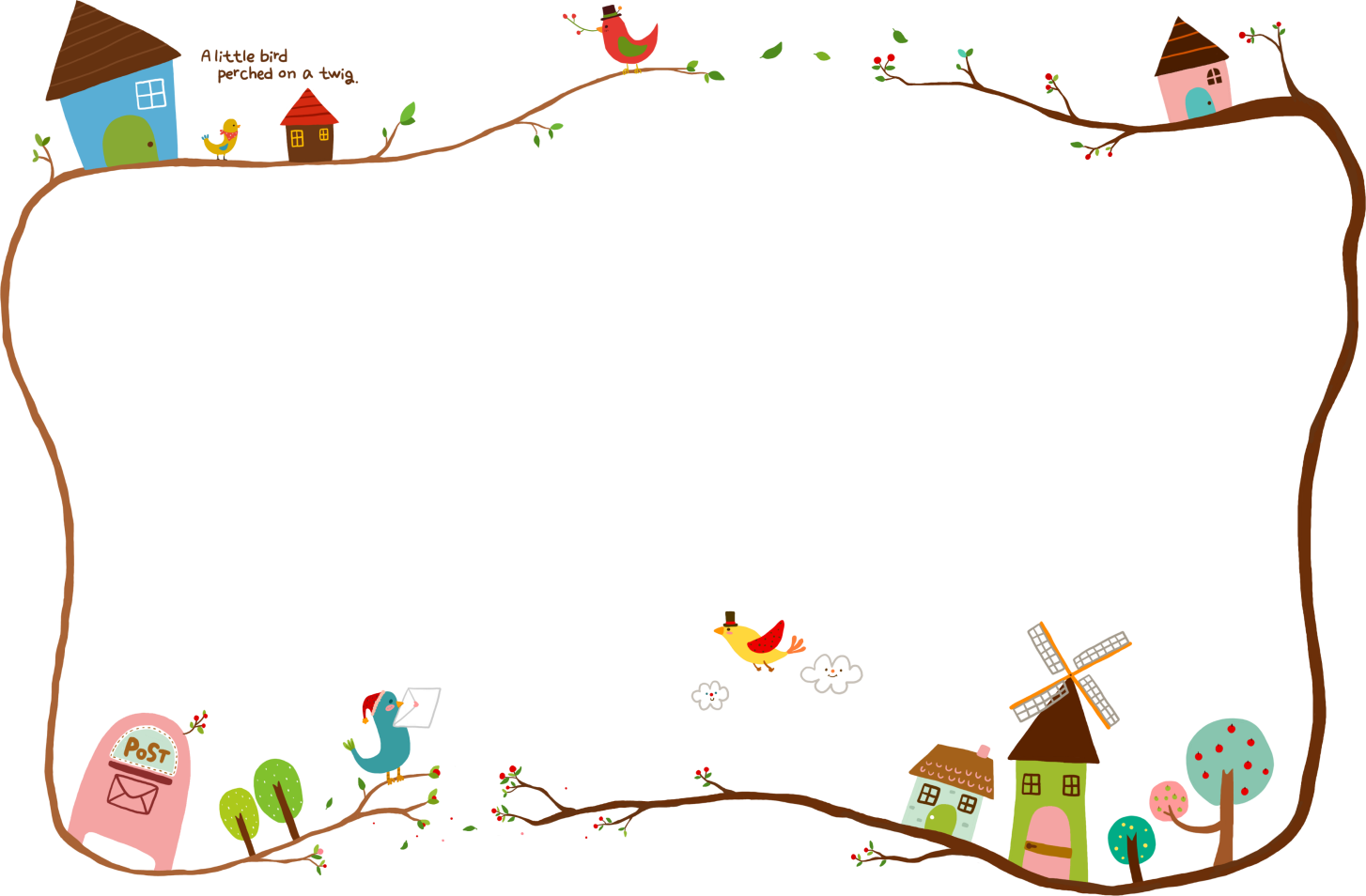 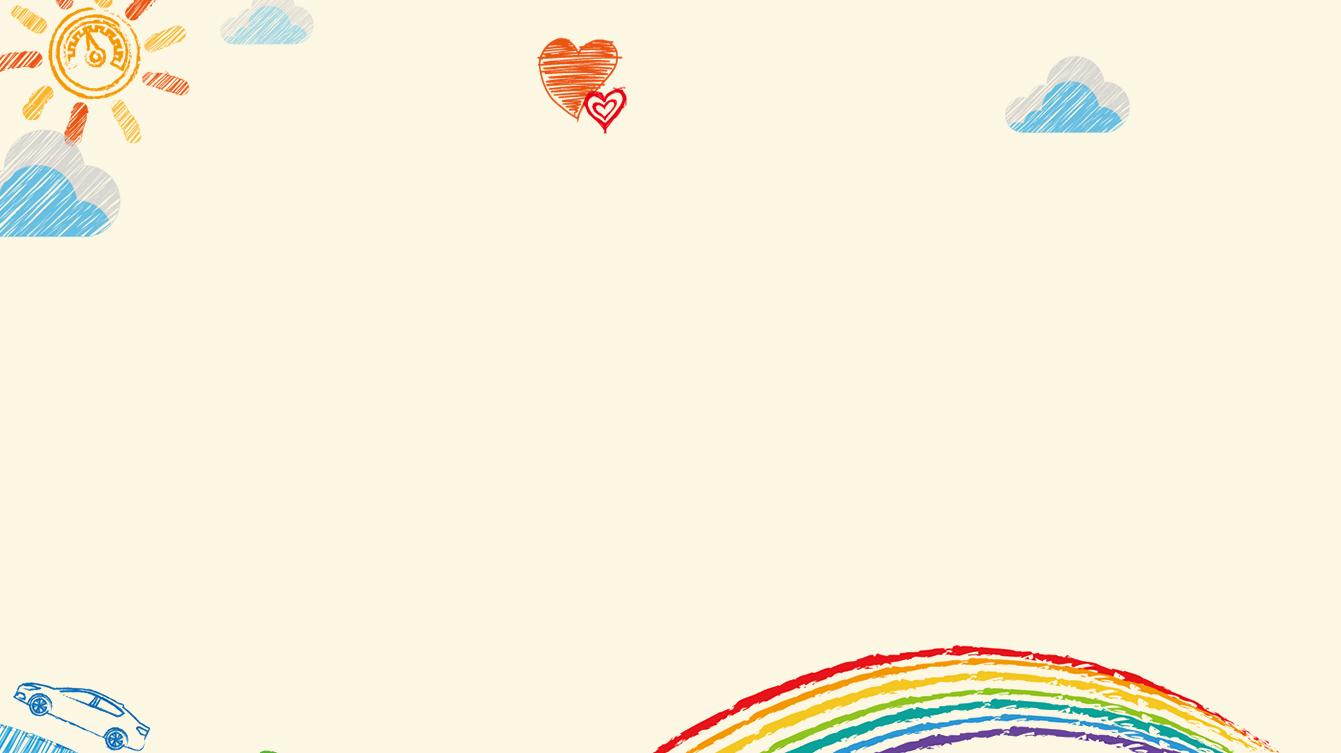 MĨ THUẬT LỚP 2
Chủ đề : Đồ chơi thú vị
Bài: Khuôn mặt ngộ nghĩnh
Tiết 1:Tạo hình khuôn mặt từ các vật tìm được
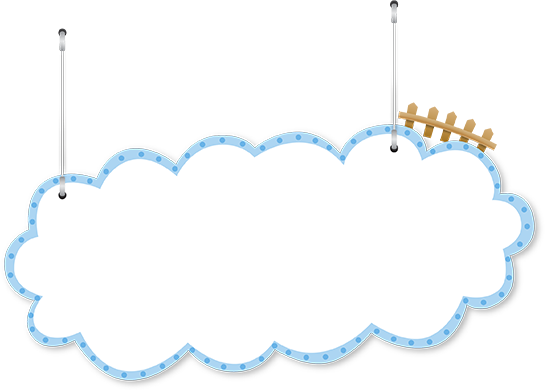 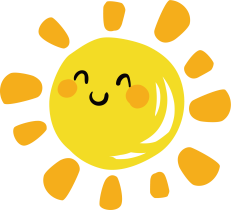 YÊU CẦU CẦN ĐẠT
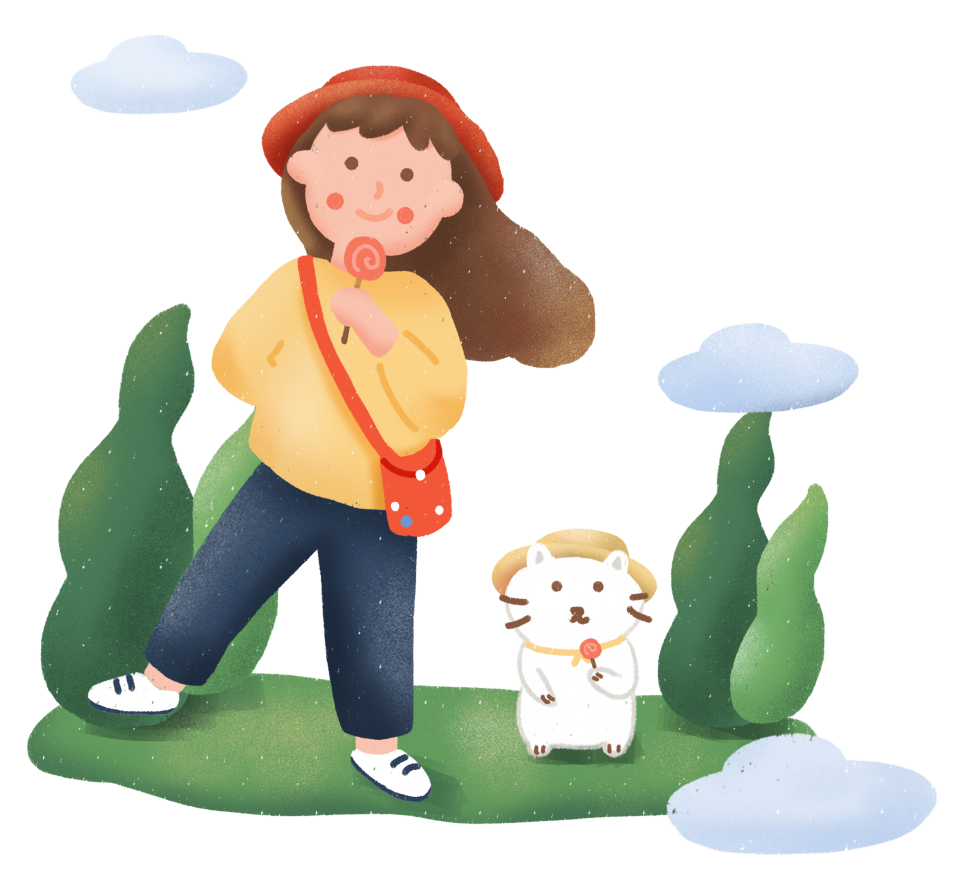 -Chỉ ra được cách kết hợp các chất liệu bằng các vật liệu khác nhau để tạo hình khuôn mặt.
-Tạo được khuôn mặt bằng các vật liệu tìm được.
-Phân tích được sự hài hòa, tỉ lệ cân bằng của hình và màu trong sản phẩm mĩ thuật.
- Nêu được cảm nhận về trạng thái biểu cảm của khuôn mặt trong sản phẩm.
-Xác định được giá trị của đồ vật qua sử dụng.
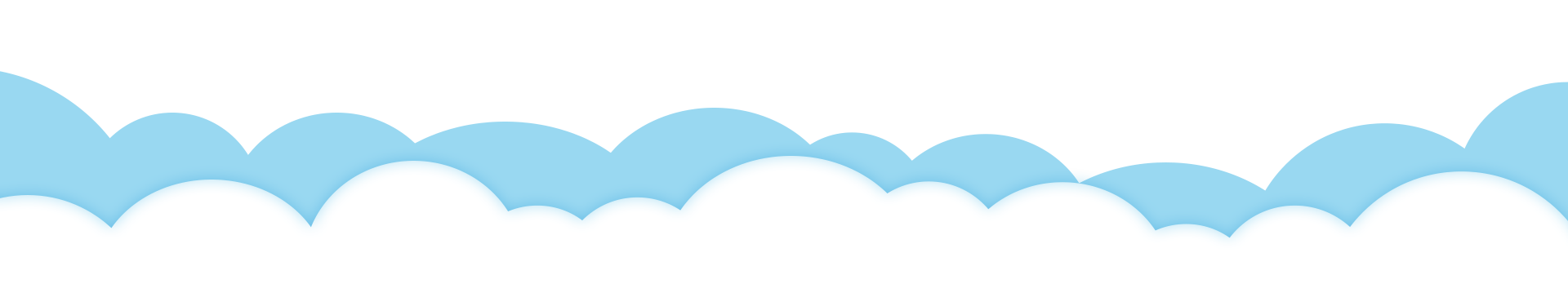 .
Yêu cầu cần đạt của tiết 1
Tạo hình khuôn mặt từ các vật tìm được.
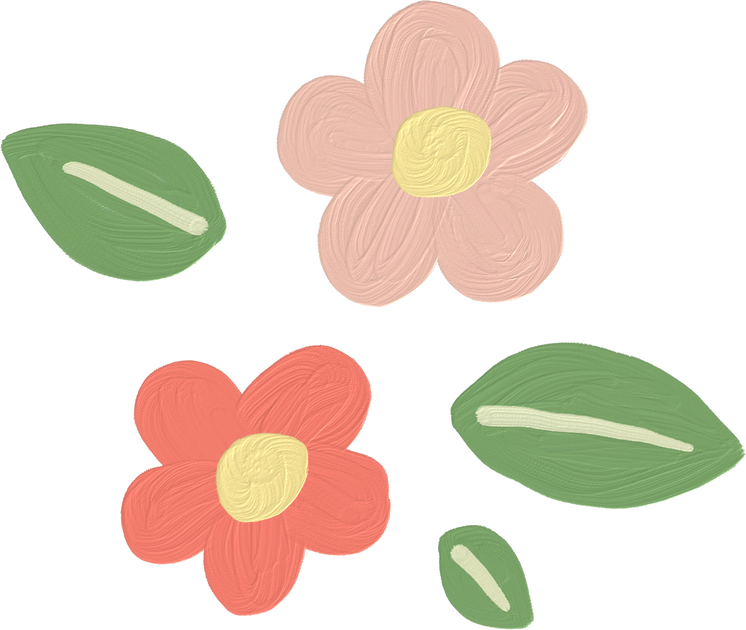 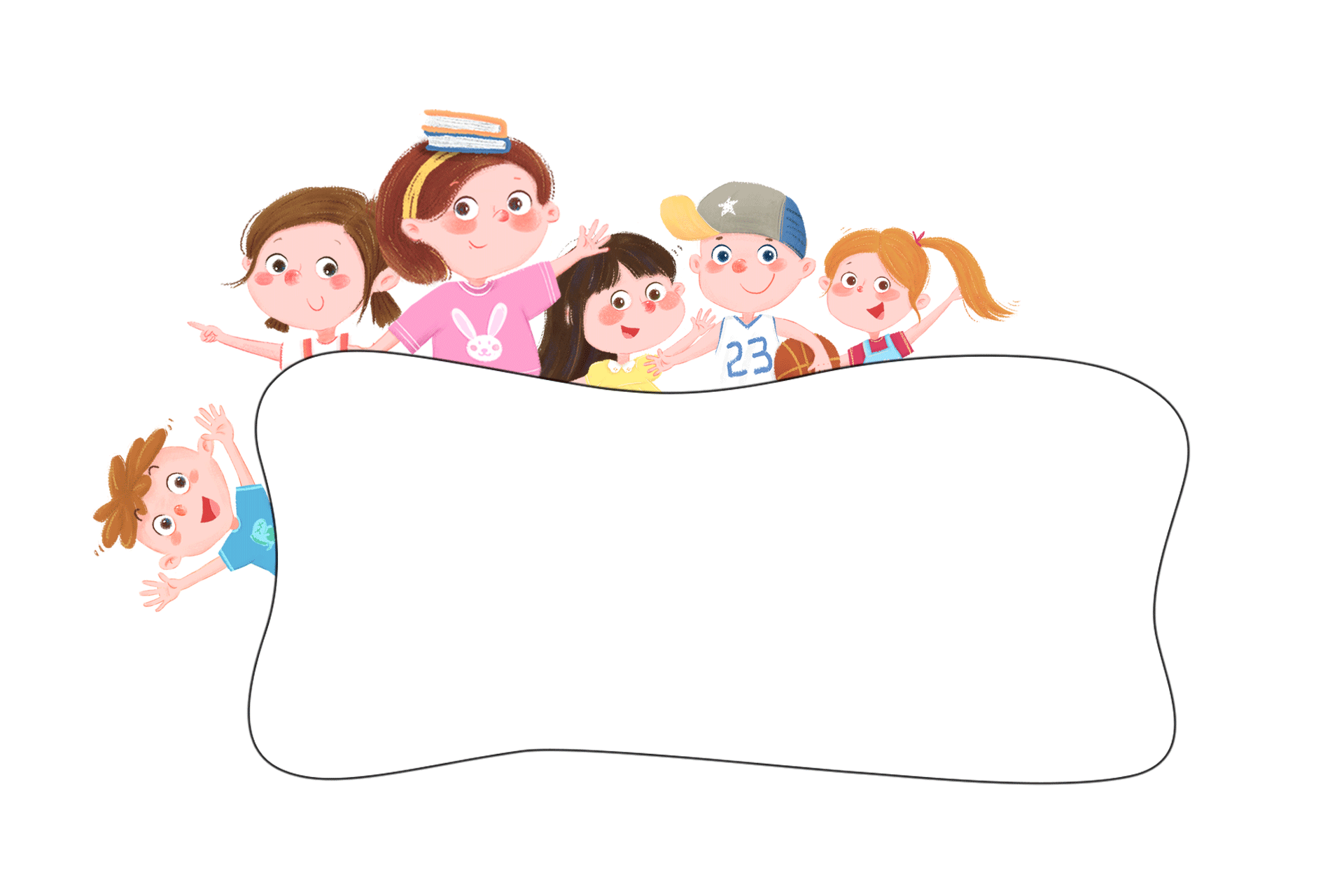 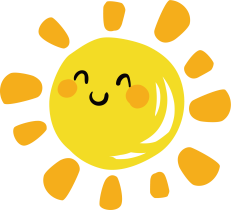 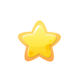 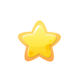 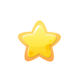 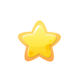 ĐỒ DÙNG
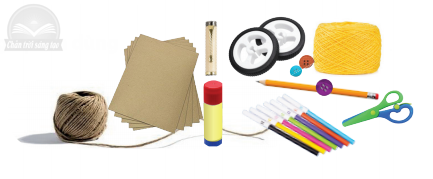 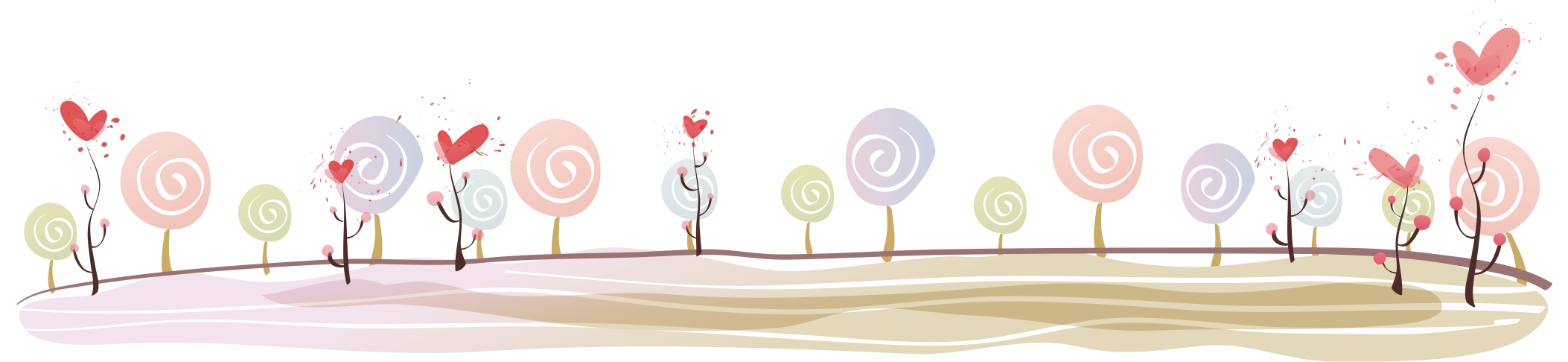 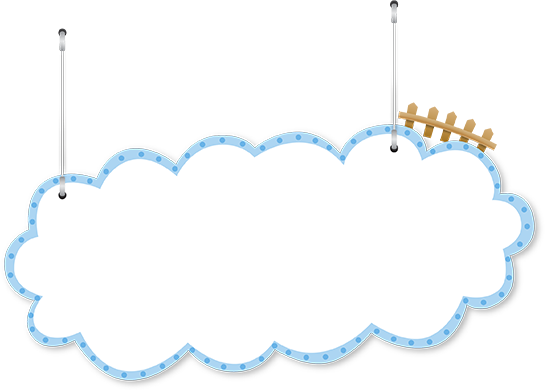 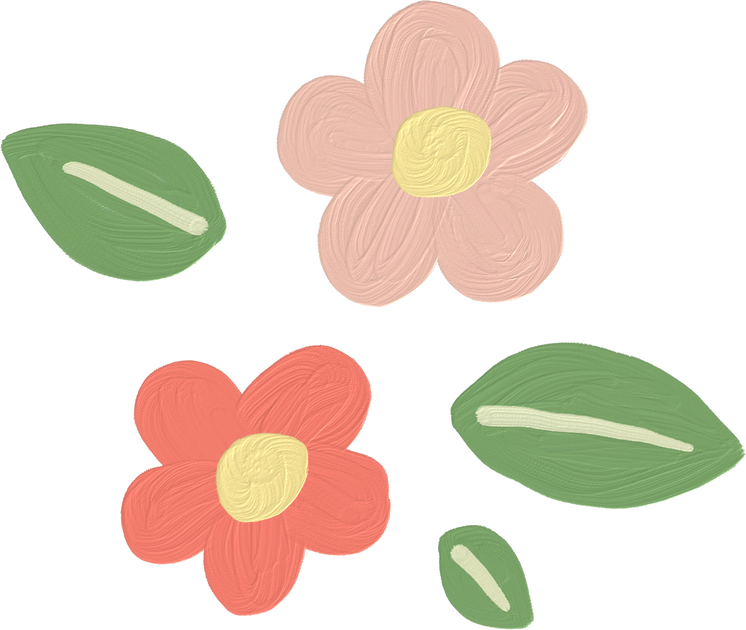 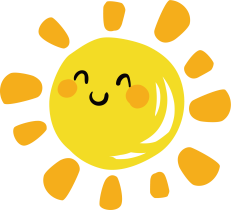 CHÚNG MÌNH
 CÓ BIẾT
Có những dạng khuôn mặt nào ?
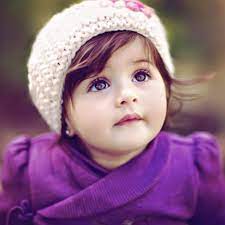 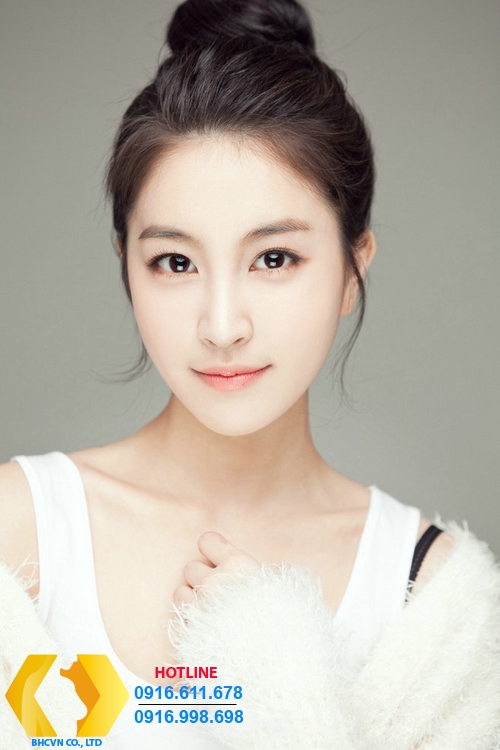 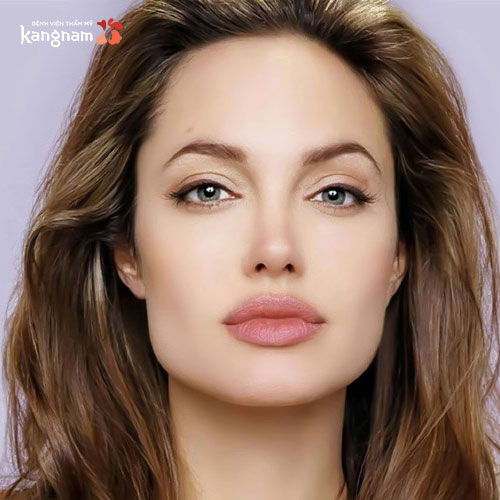 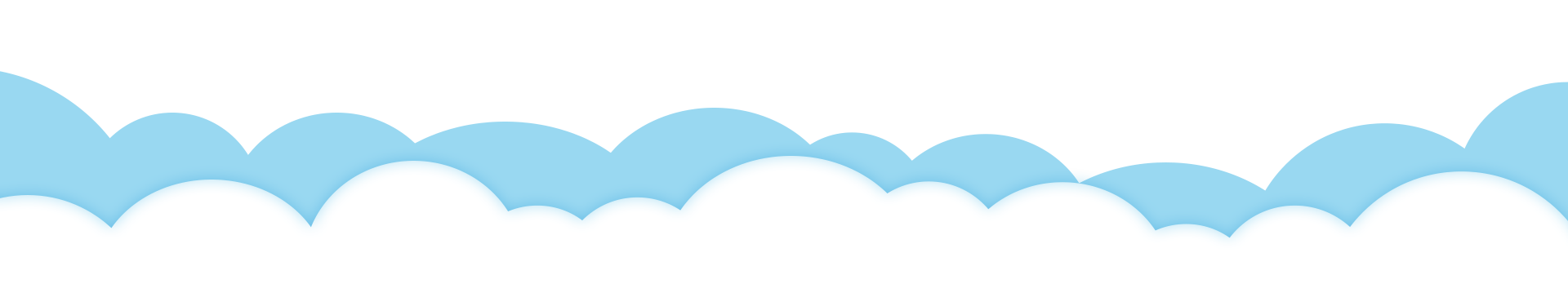 Khuôn mặt dạng hình tròn
Khuôn mặt hình bầu dục
Khuôn mặt hình vuông
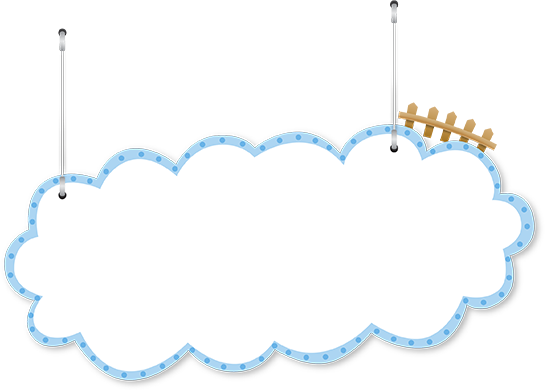 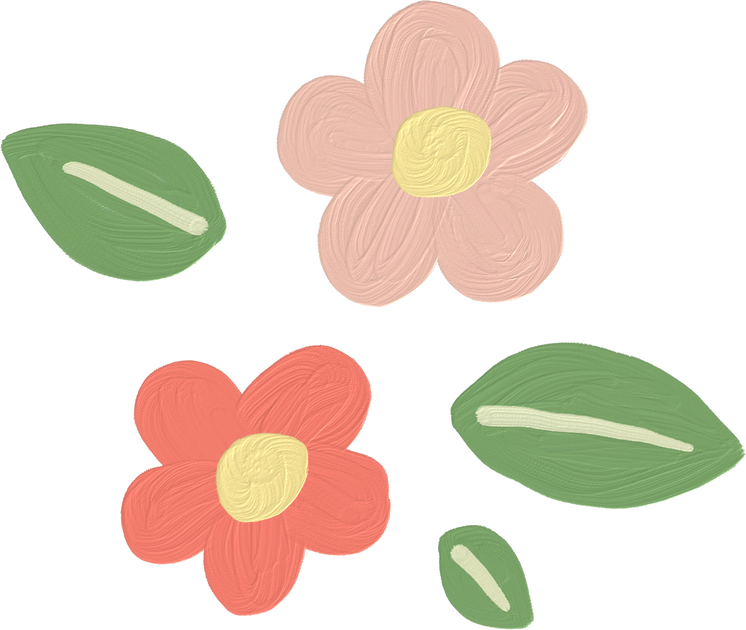 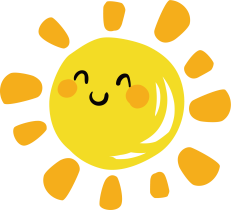 CHÚNG MÌNH CÓ BIẾT
Một số biểu cảm trên khuôn mặt ?
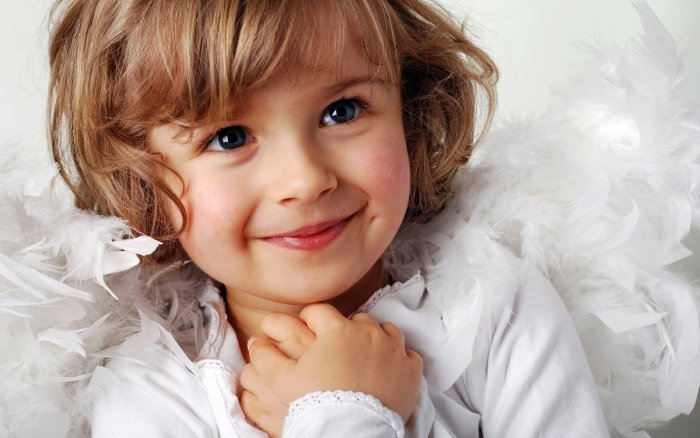 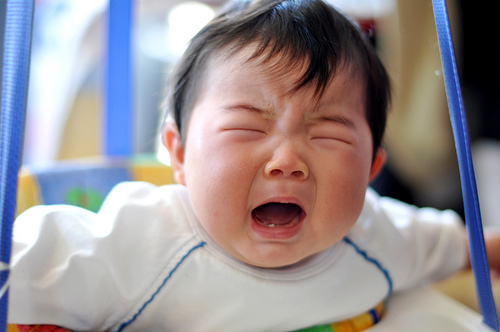 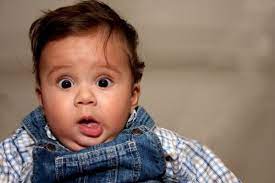 3
2
1
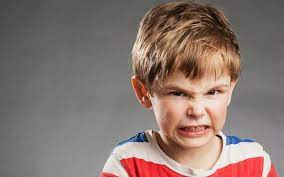 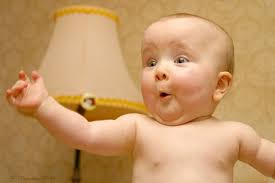 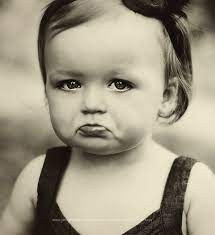 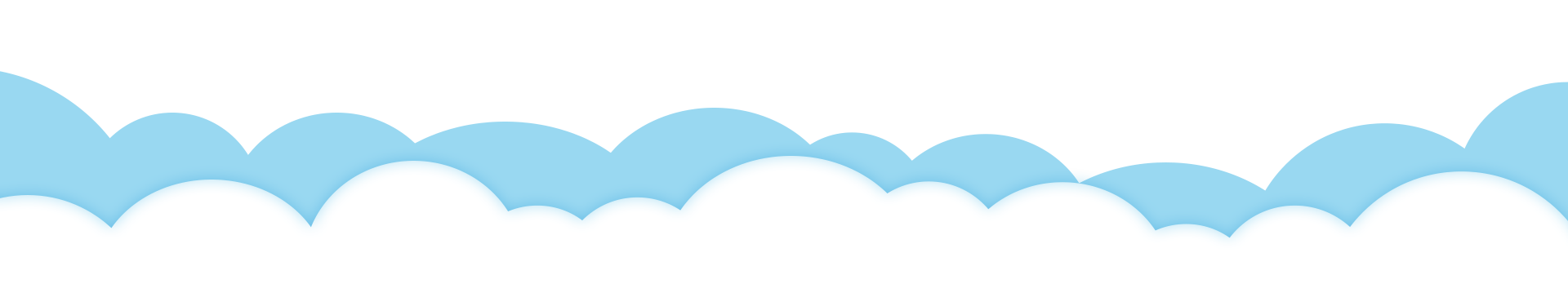 4
5
6
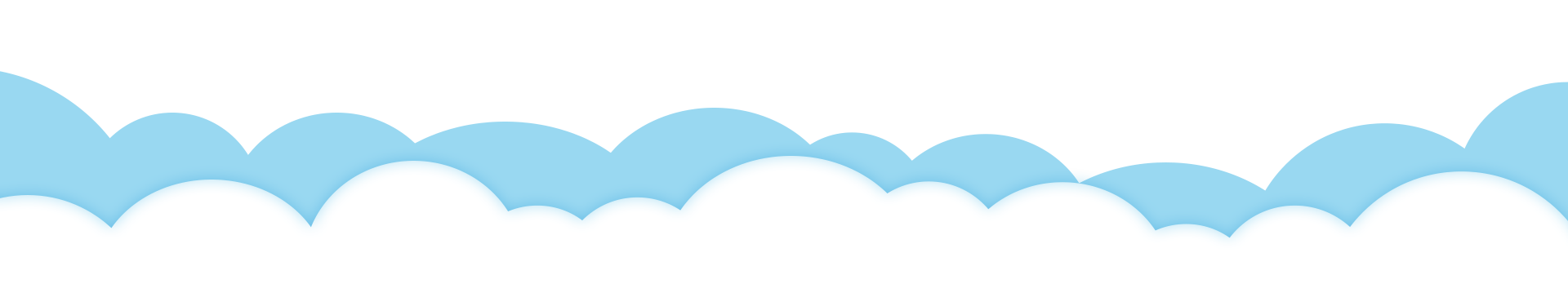 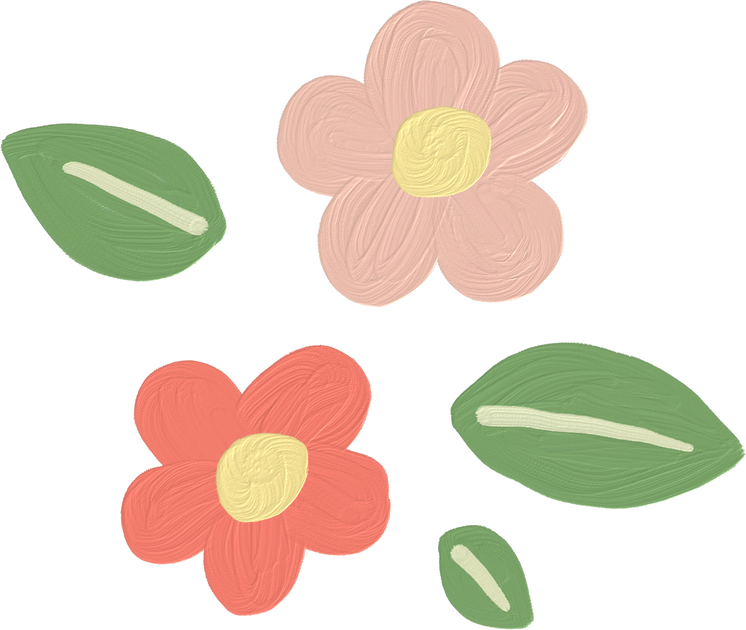 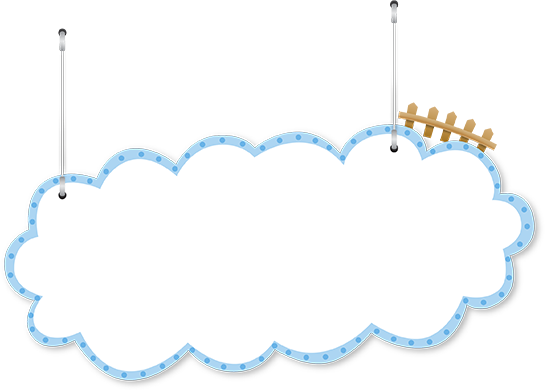 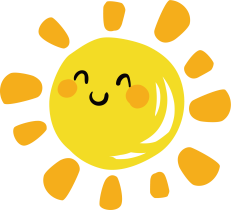 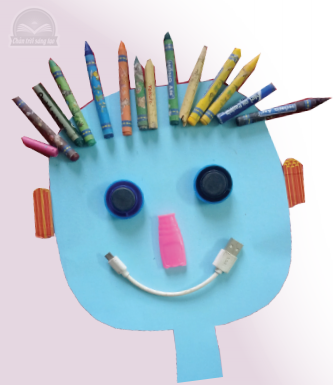 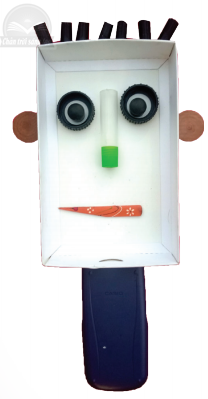 HOẠT ĐỘNG 1:
 KHÁM PHÁ
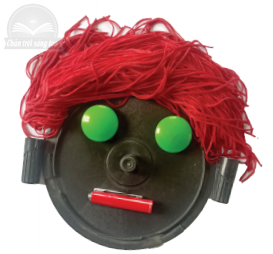 3
1
2
Khuôn mặt trên được tạo ra từ chất liệu gì?
Hình dạng các khuôn mặt có gì đặc biệt?
Nét biểu cảm có gì khác nhau?
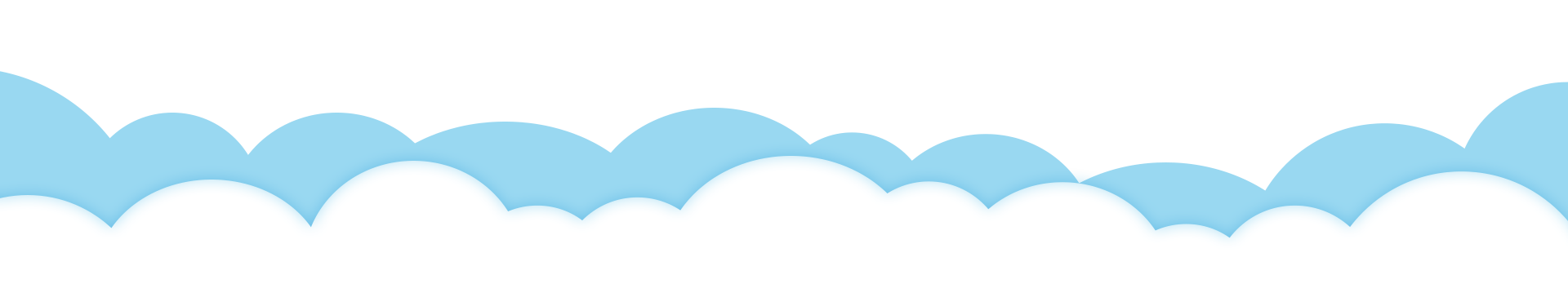 Các đồ vật đã qua sử dụng có thể dùng tạo được hình khuôn mặt ngộ nghĩnh đáng yêu.
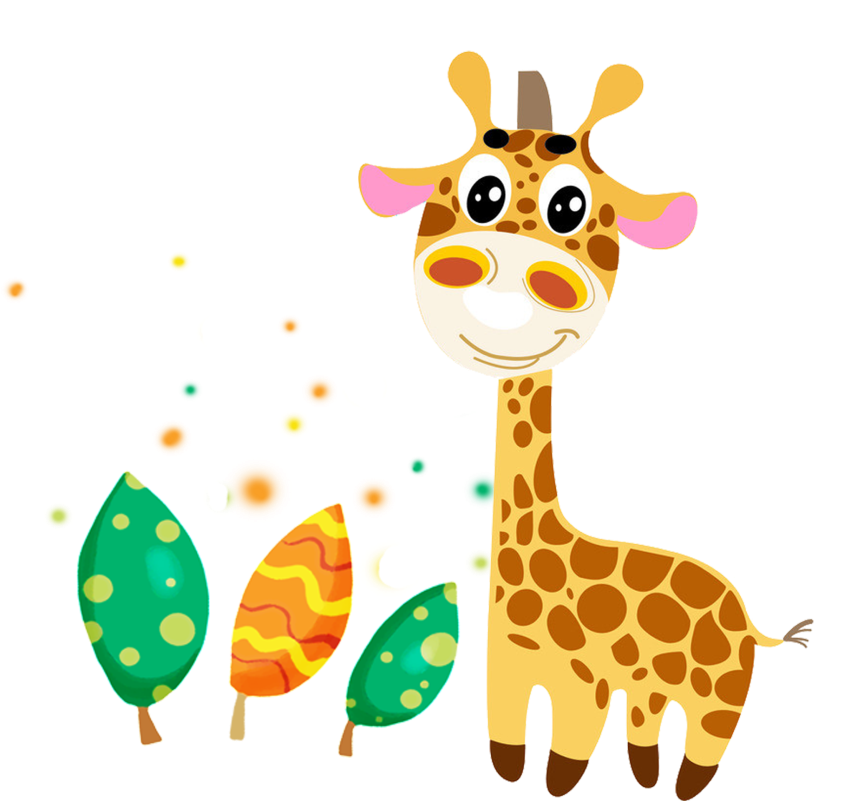 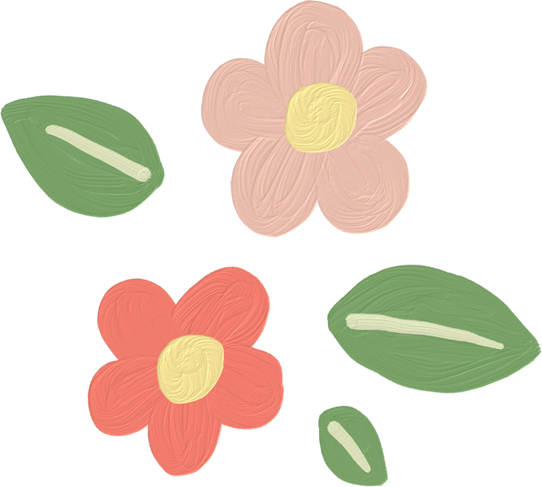 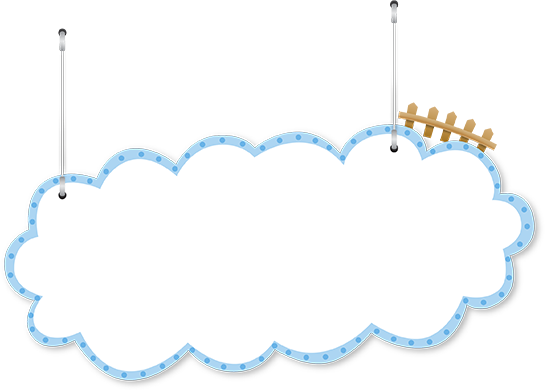 HOẠT ĐỘNG 2:
 KIẾN TẠO KIẾN THỨC – KĨ NĂNG
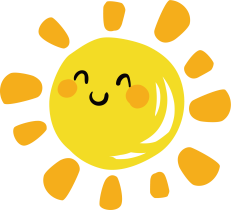 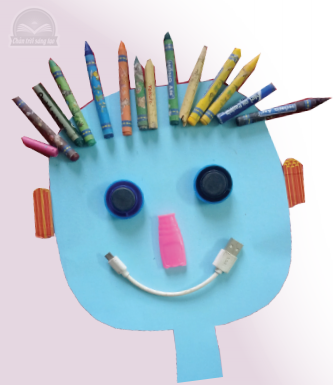 Quan sát video, sau đó nêu các bước tạo hình khuôn mặt từ vật tìm được
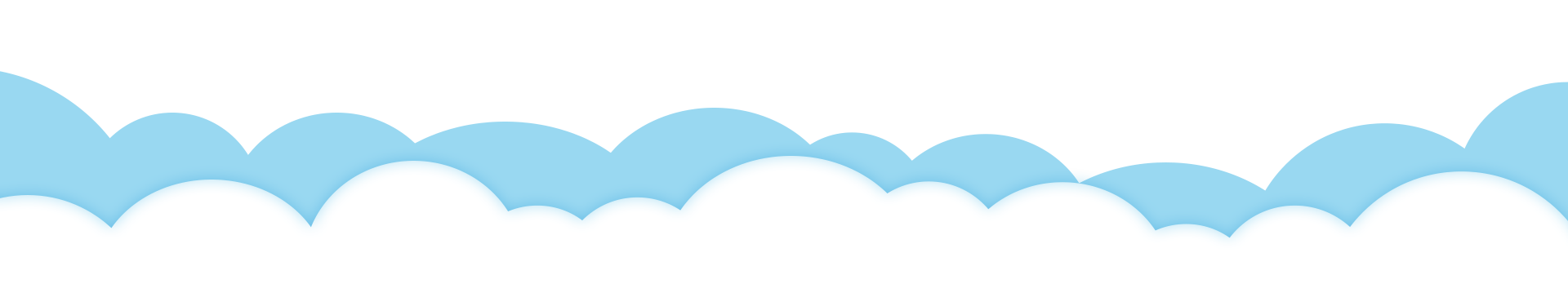 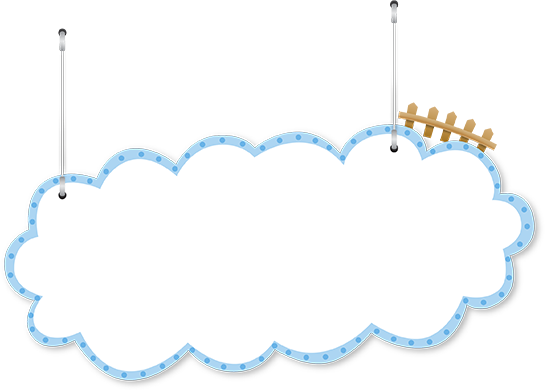 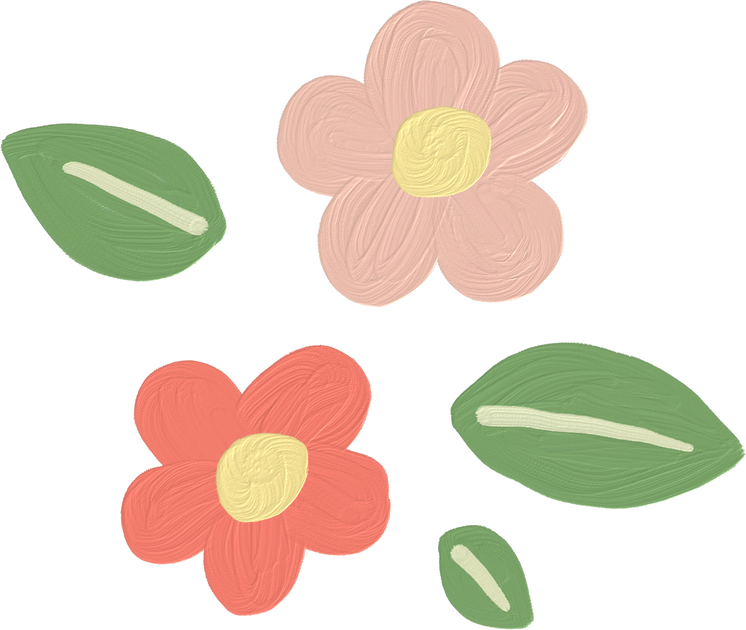 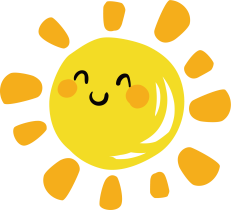 GỢI Ý CÁC BƯỚC THỰC HIỆN
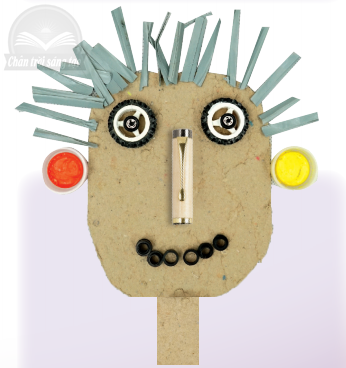 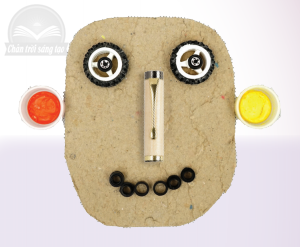 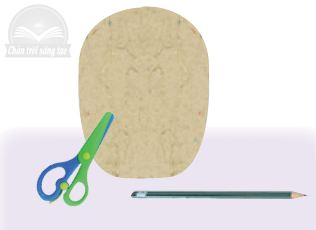 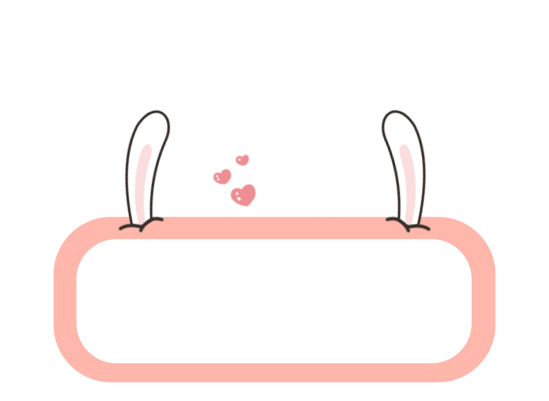 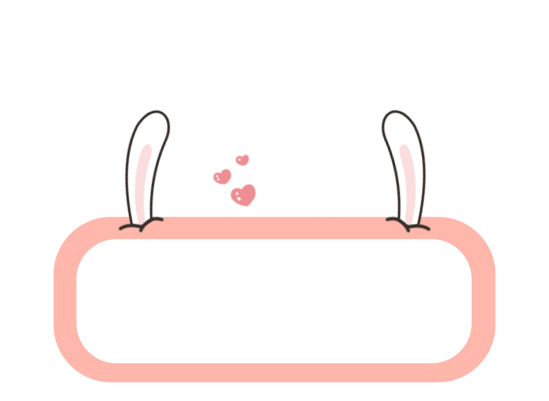 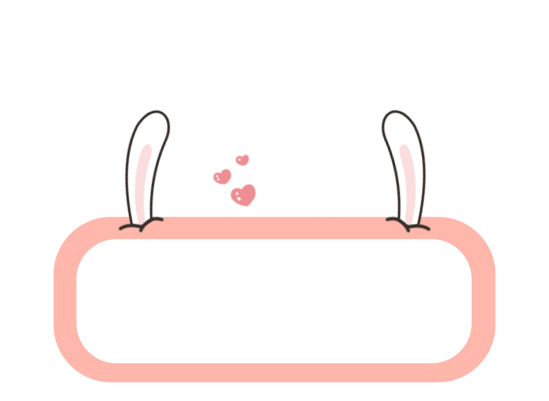 B2: Tạo các bộ phận trên khuôn mặt ( cúc áo, nắp chai…)
B3: Tạo tóc bằng các vật liệu dạng nét (các loại sợi, rơm, len).
B1: Tạo hình khuôn mặt (Giấy bìa, hộp…)
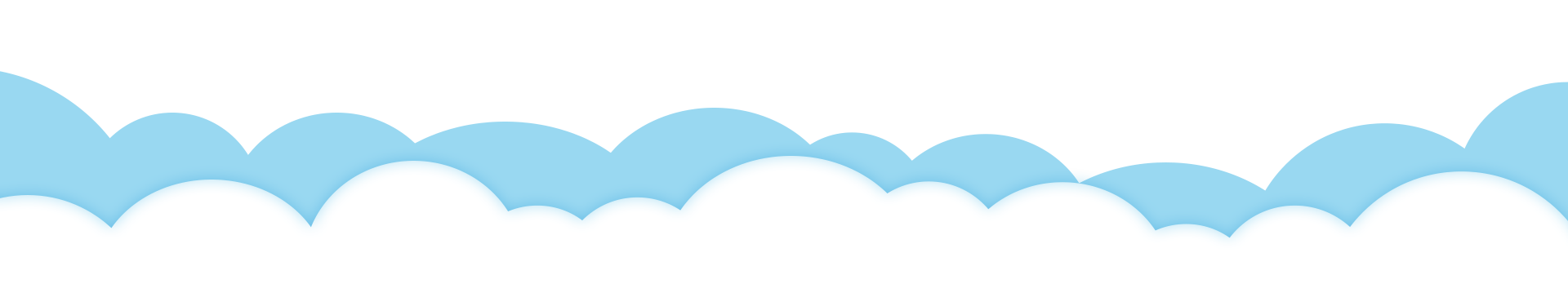 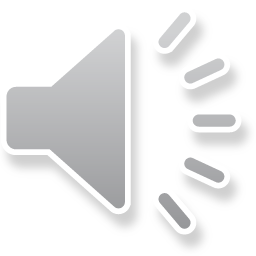 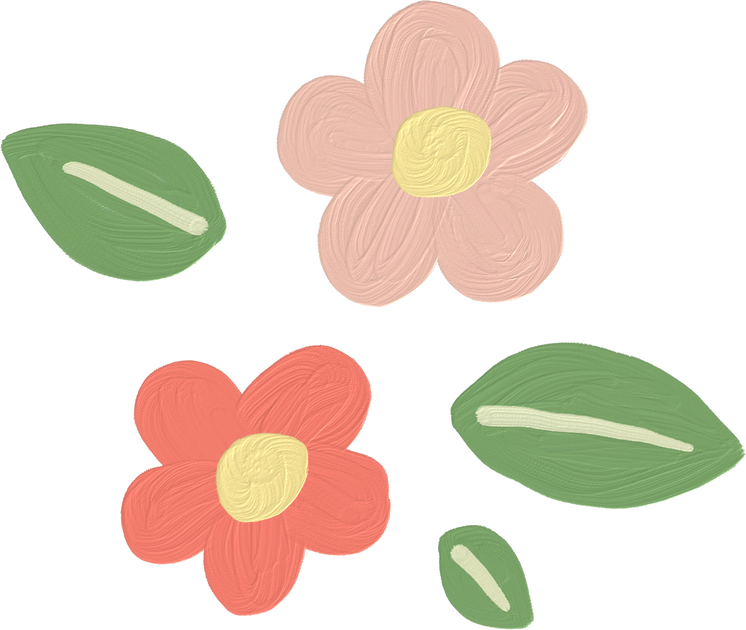 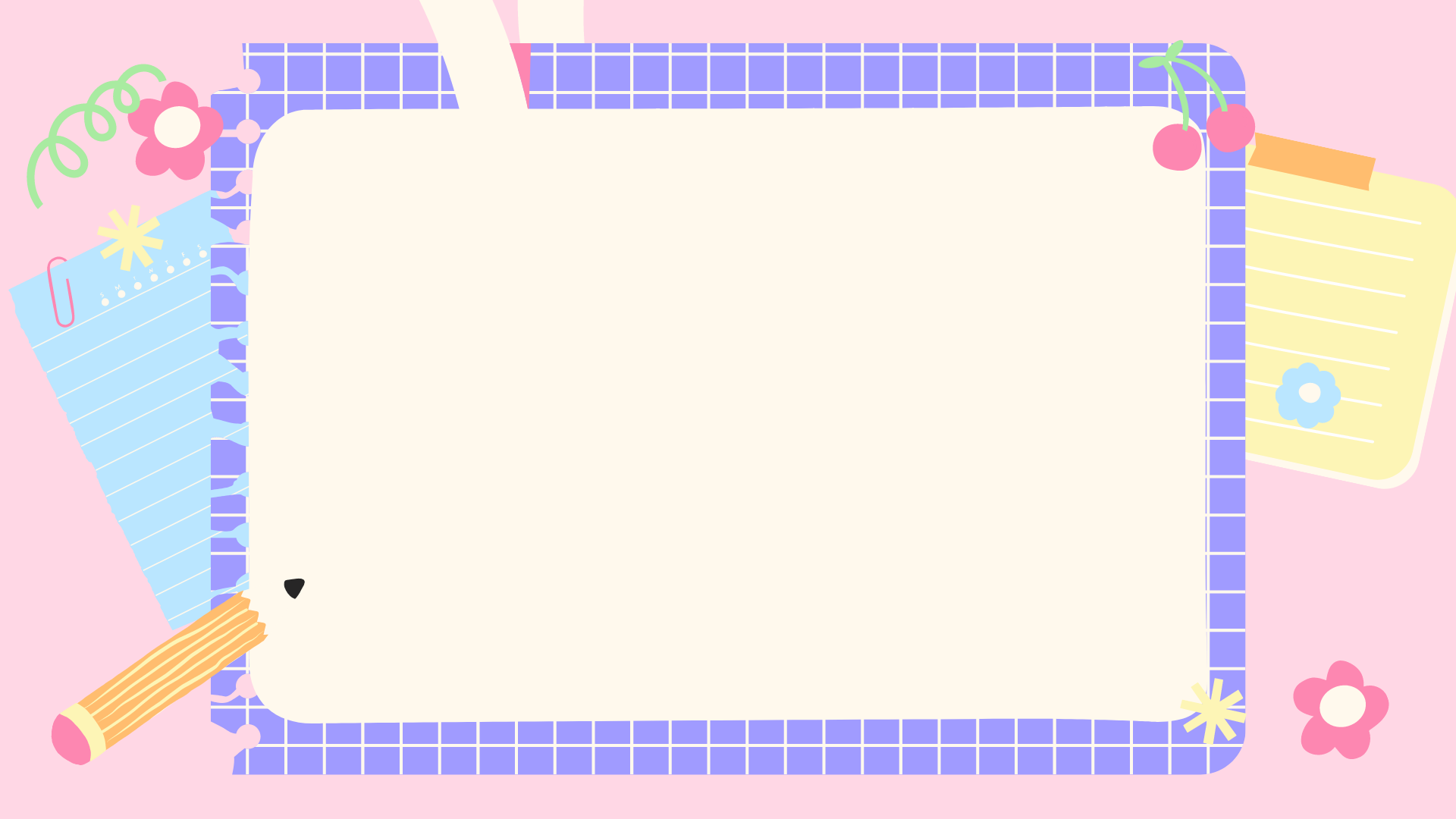 Ghi nhớ
- Có thể sử dụng các vật liệu khác nhau để tạo hình khuôn mặt.
- Sắp xếp các bộ phận chi tiết sao cho khuôn mặt trông thật ngộ nghĩnh.
- Kết dính các bộ phận trên khuôn mặt lại với nhau bằng hồ dán và keo dính….
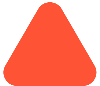 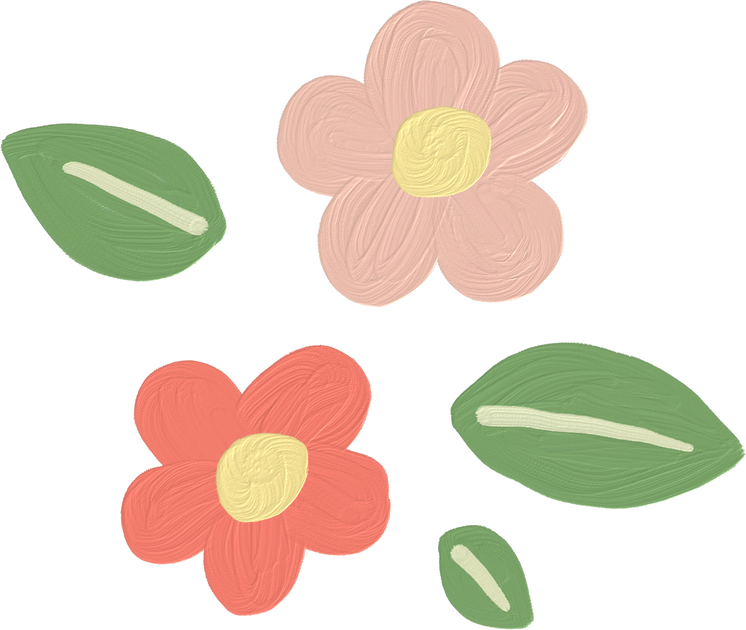 Sản phẩm tham khảo
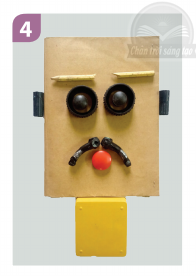 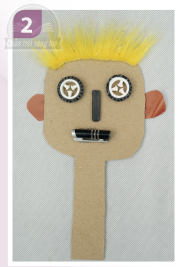 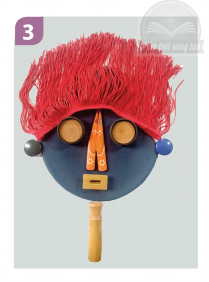 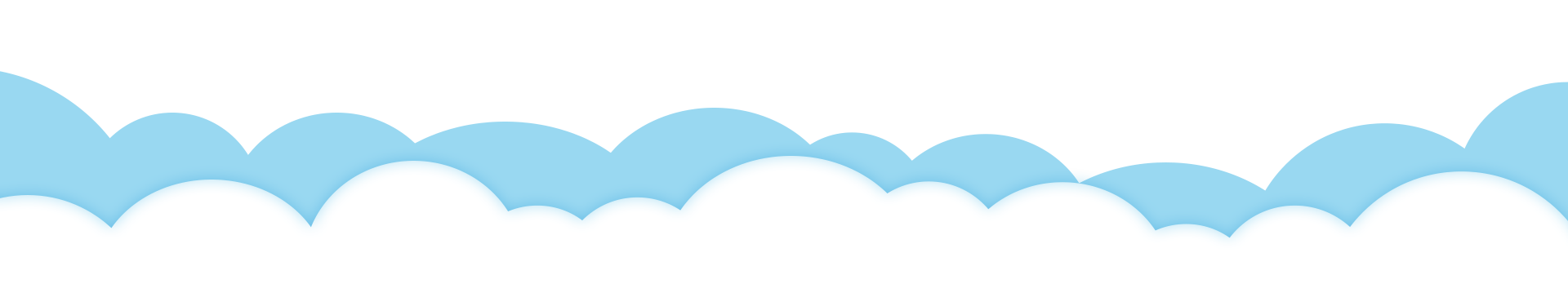 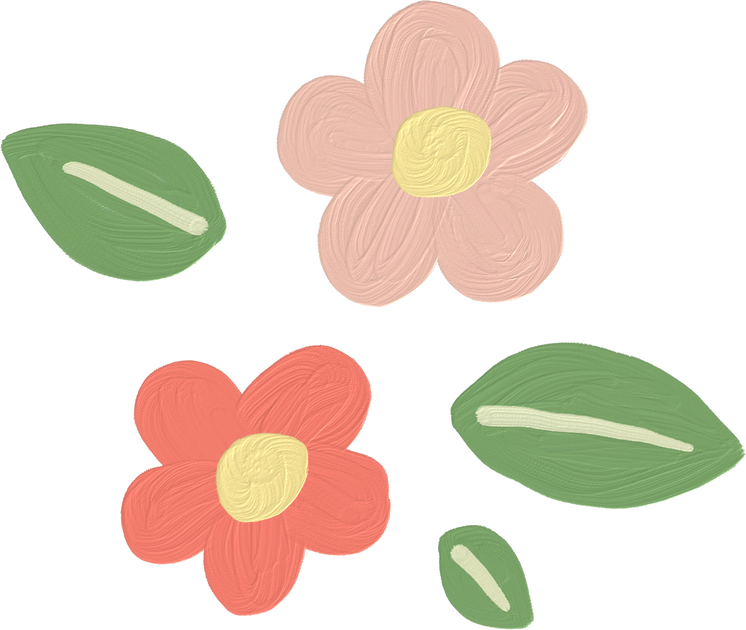 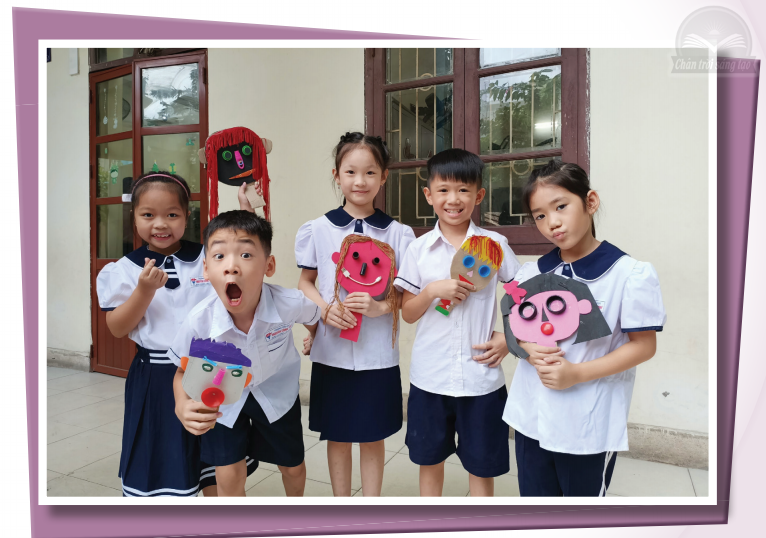 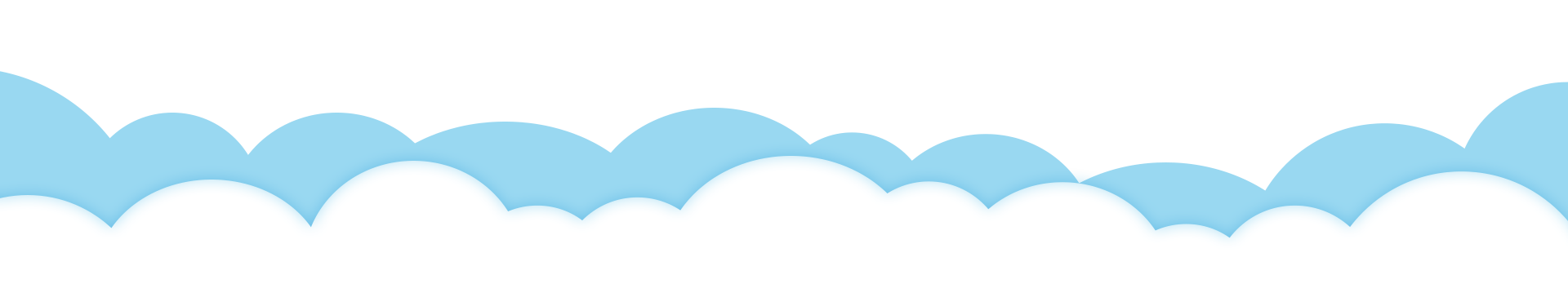 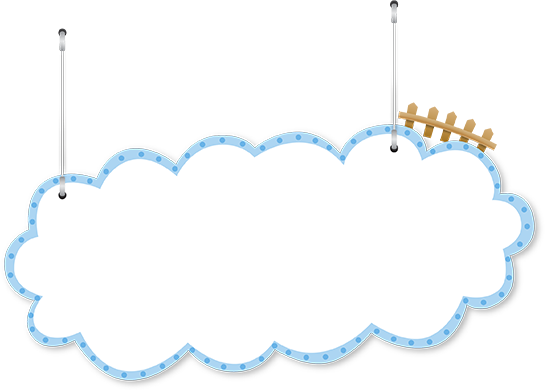 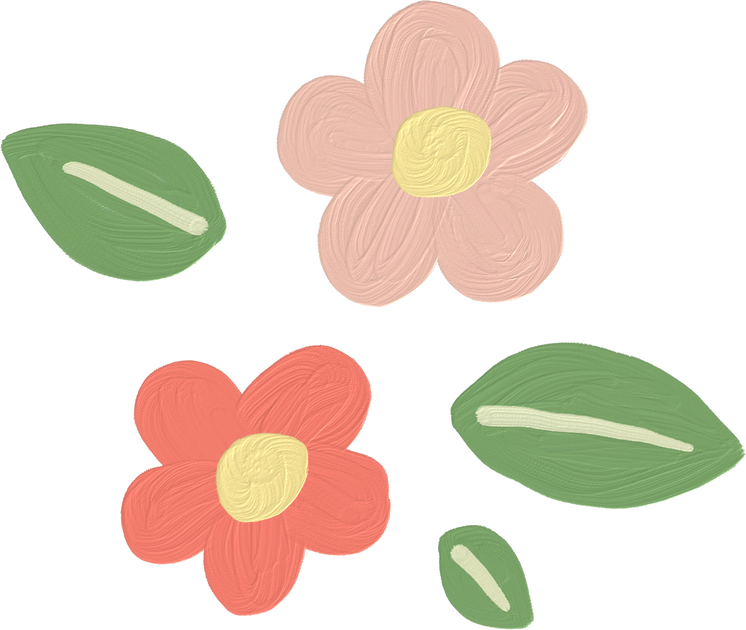 festivalPPTtemplate http://www.1ppt.com/jieri/
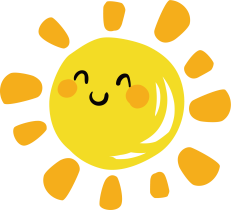 HOẠT ĐỘNG 3: 
LUYỆN TẬP - SÁNG TẠO
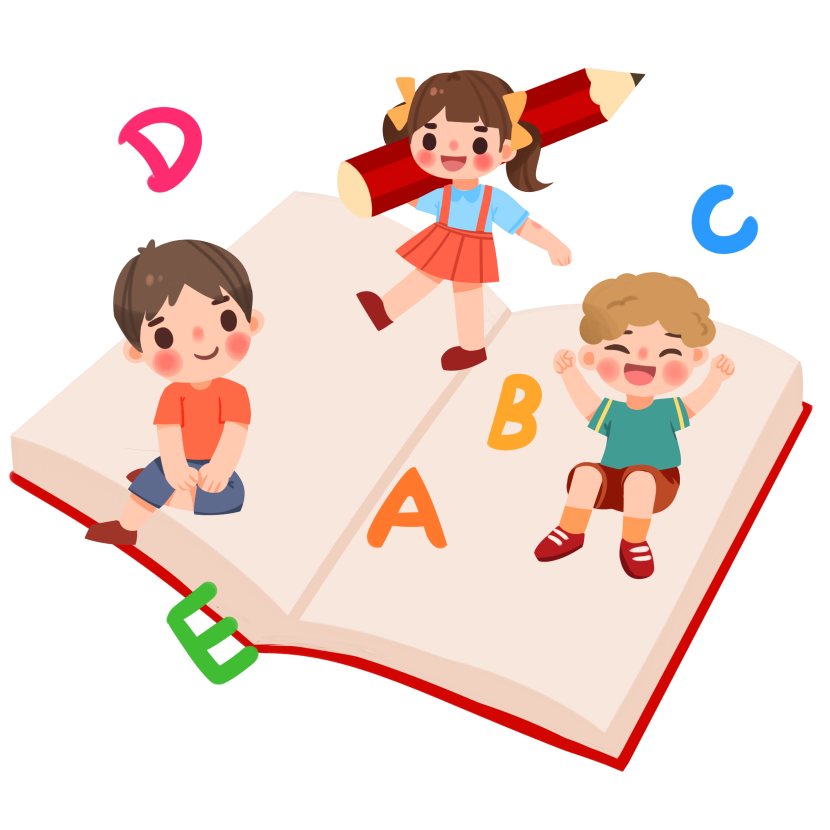 Em hãy vẽ lại khuôn mặt mà em đã tạo từ tiết học trước.
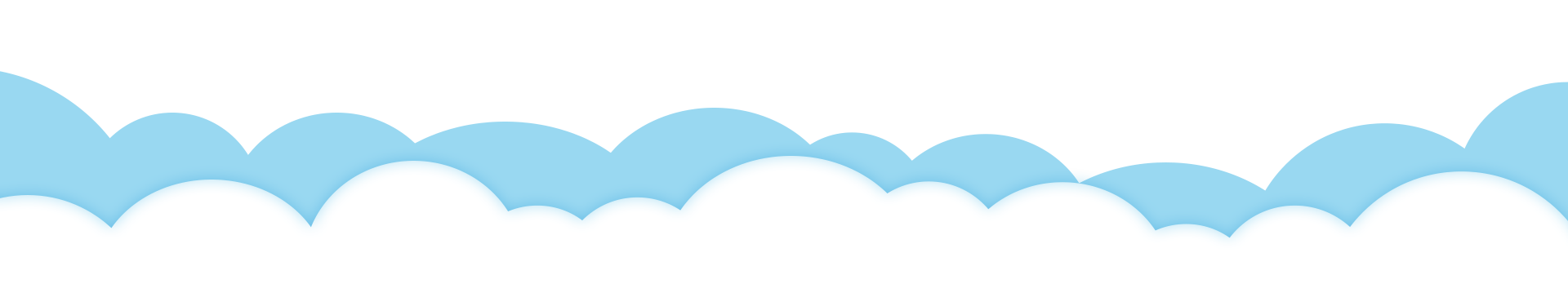 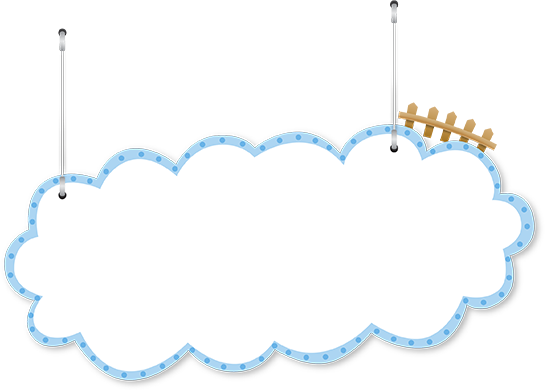 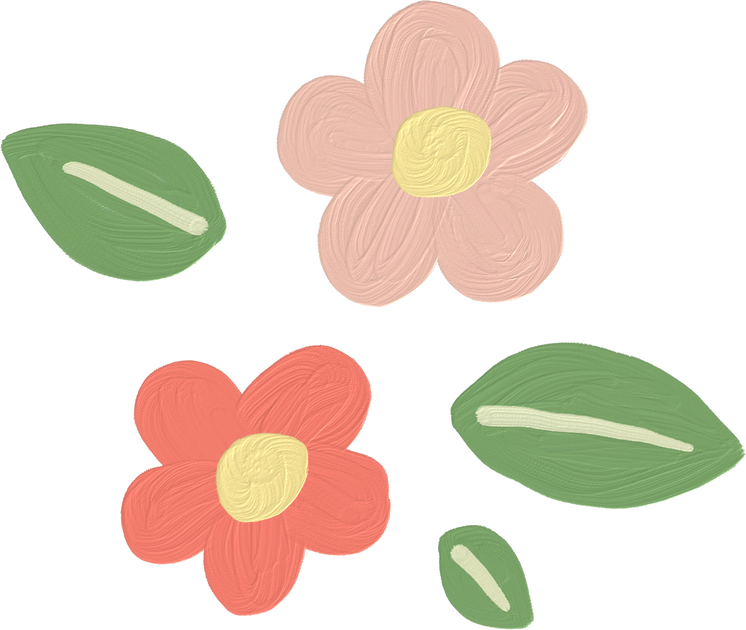 festivalPPTtemplate http://www.1ppt.com/jieri/
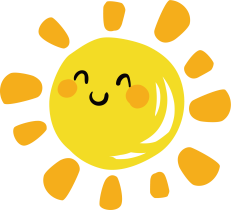 HOẠT ĐỘNG 3: 
LUYỆN TẬP - SÁNG TẠO
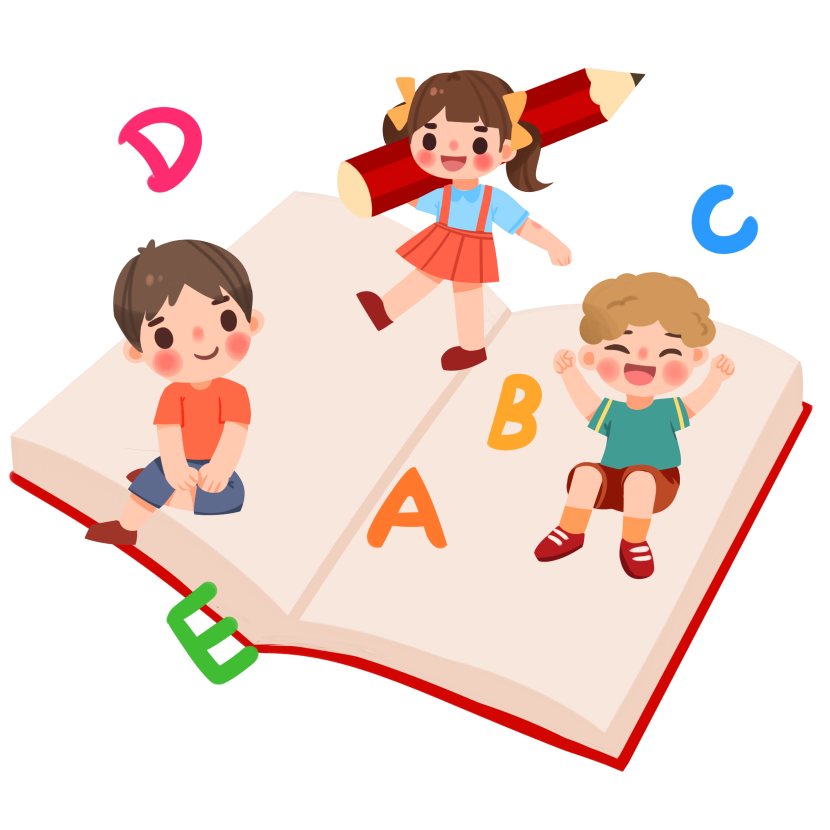 Em hãy tạo hình khuôn mặt từ các vật tìm được.
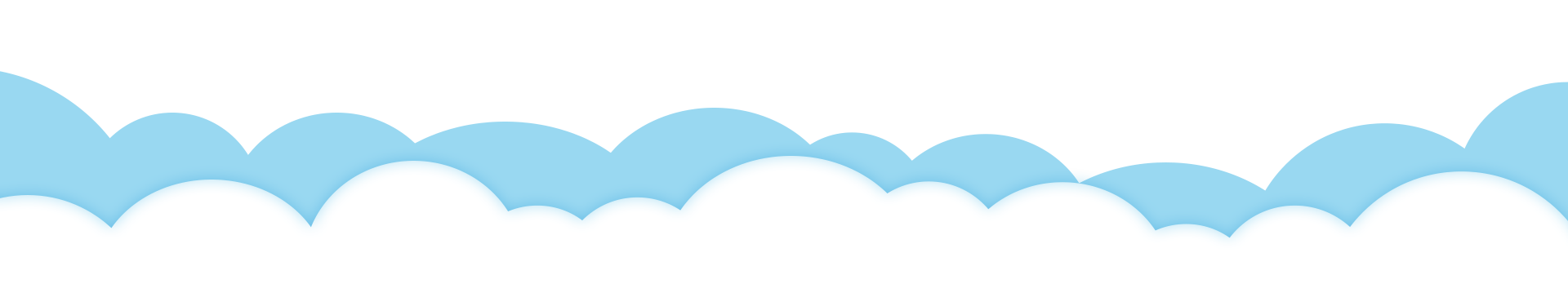 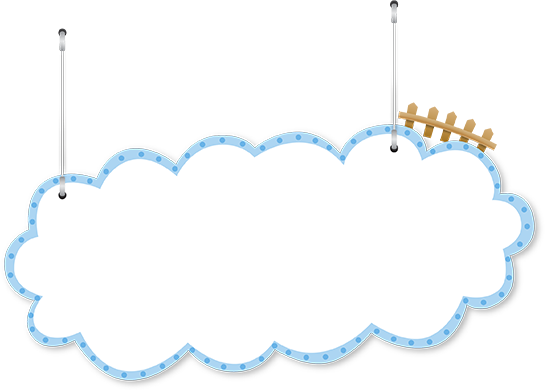 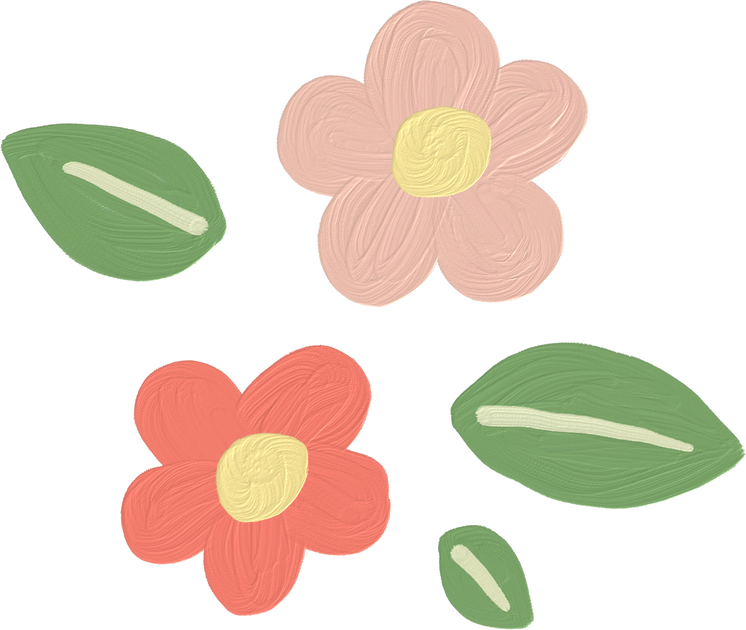 festivalPPTtemplate http://www.1ppt.com/jieri/
HOẠT ĐỘNG 4 
PHÂN TÍCH – ĐÁNH GIÁ
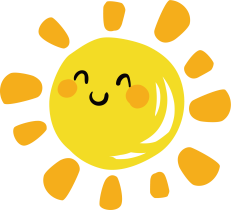 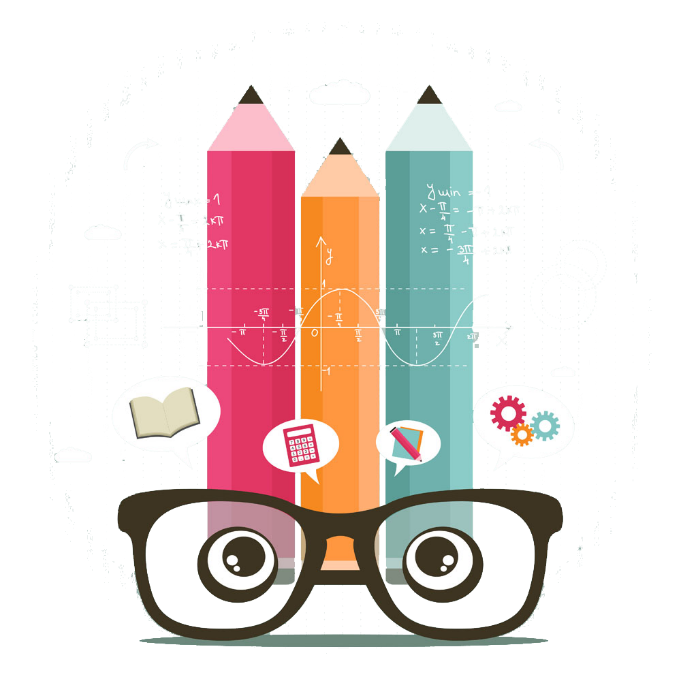 -Em đã tạo dáng khuôn mặt của ai?
-Em đã sử dụng những vật liệu gì?
-Khuôn mặt của em tạo có biểu cảm gì?
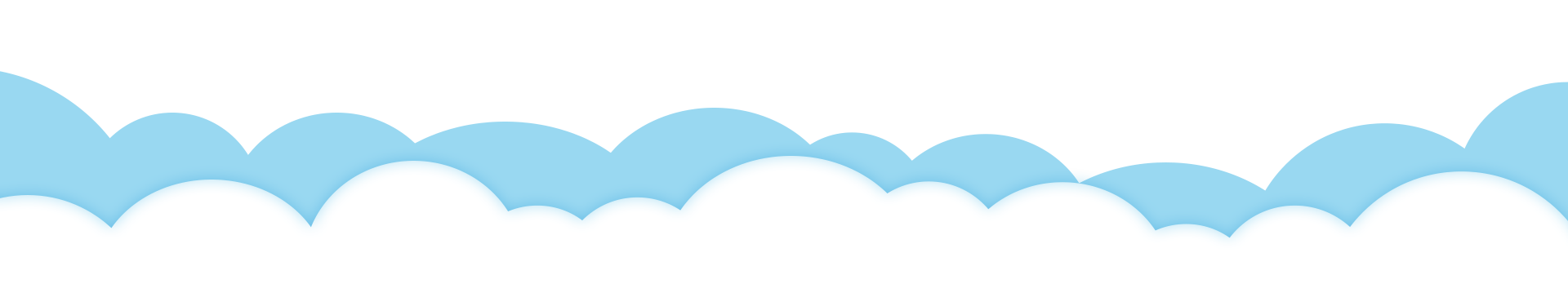 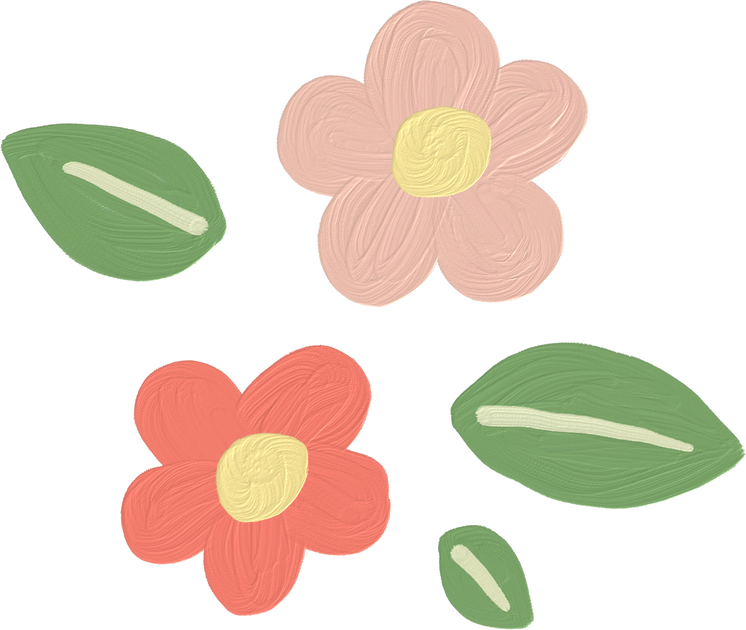 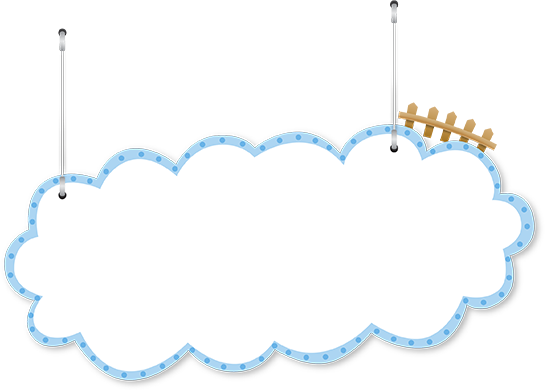 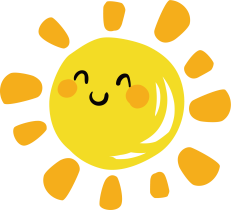 HOẠT ĐỘNG 5: 
VẬN DỤNG – PHÁT TRIỂN
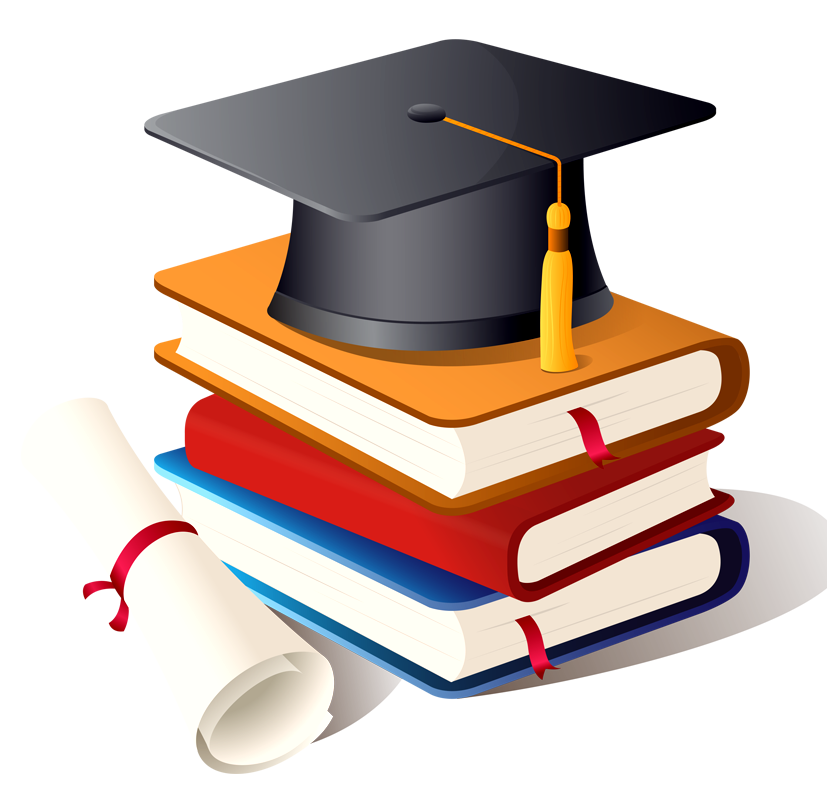 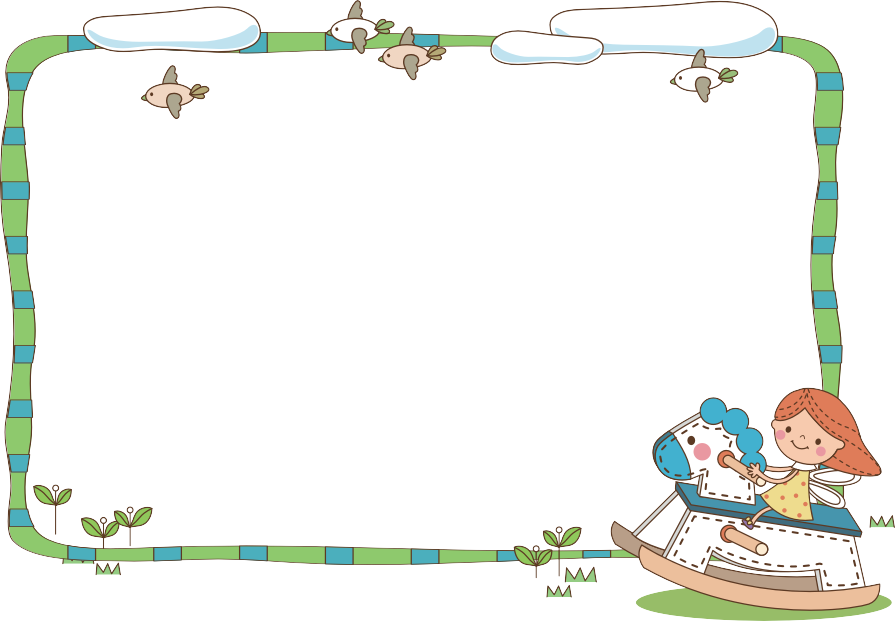 Em hãy mô phỏng lại trạng thái biểu cảm theo khuôn mặt em đã tạo hình nhé!
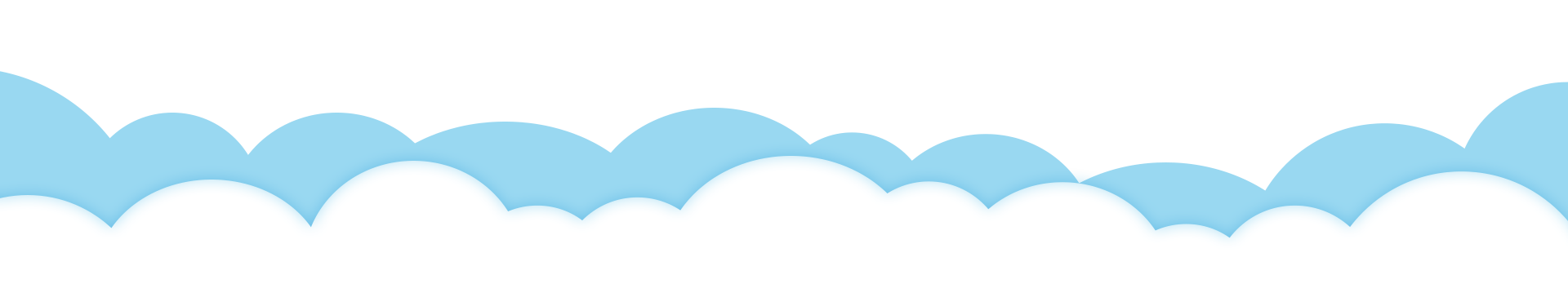 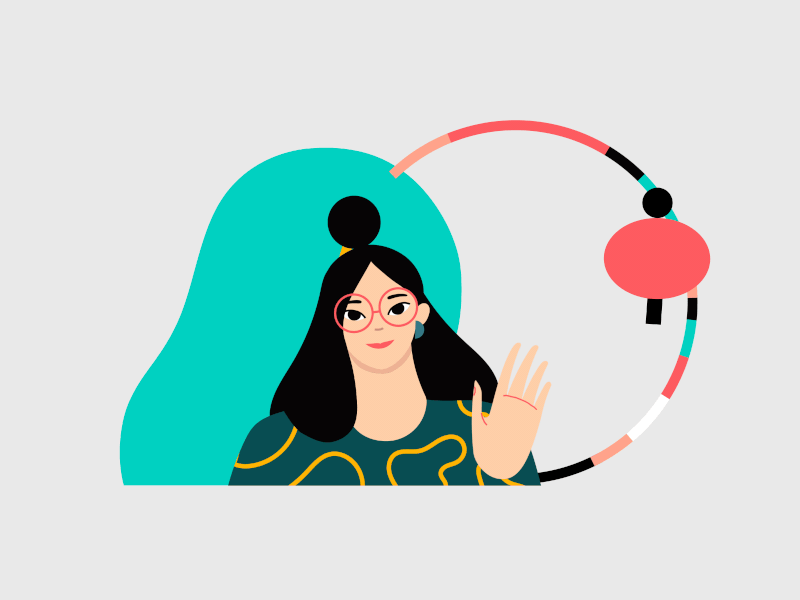 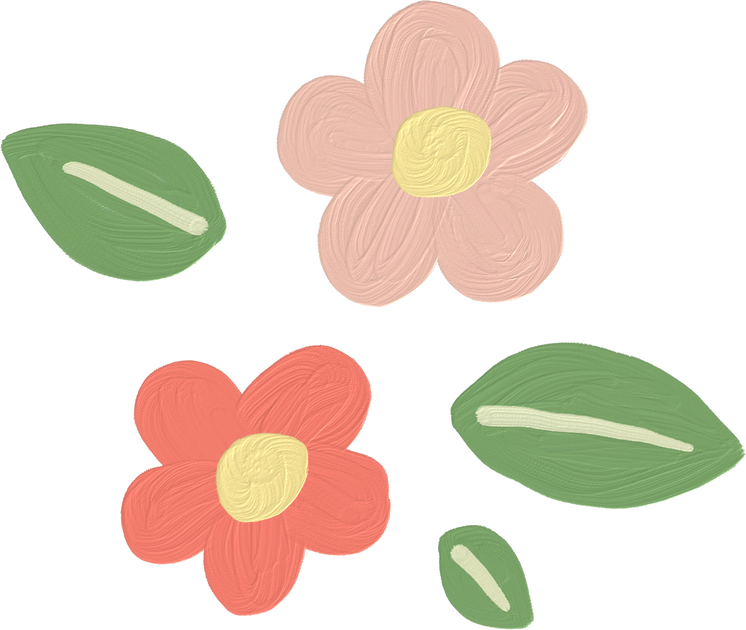 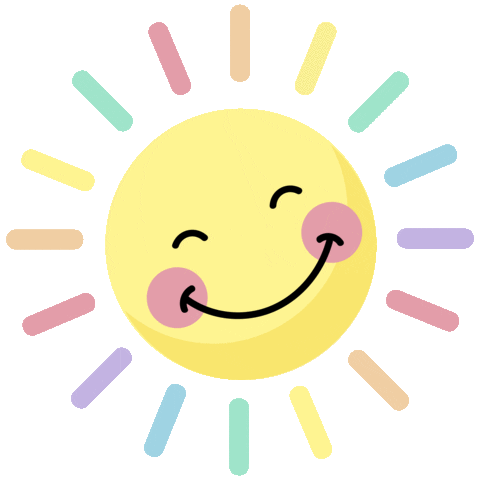 XIN CHÀO VÀ HẸN GẶP LẠI CÁC EM!
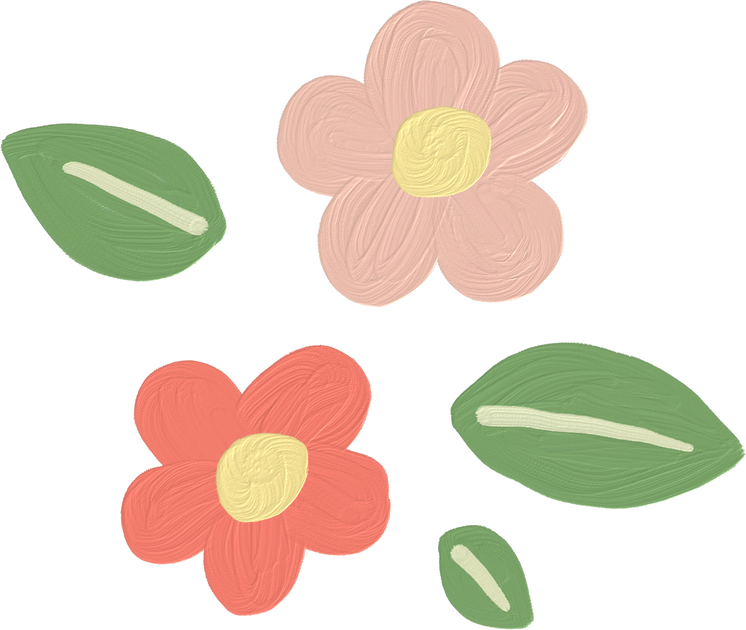 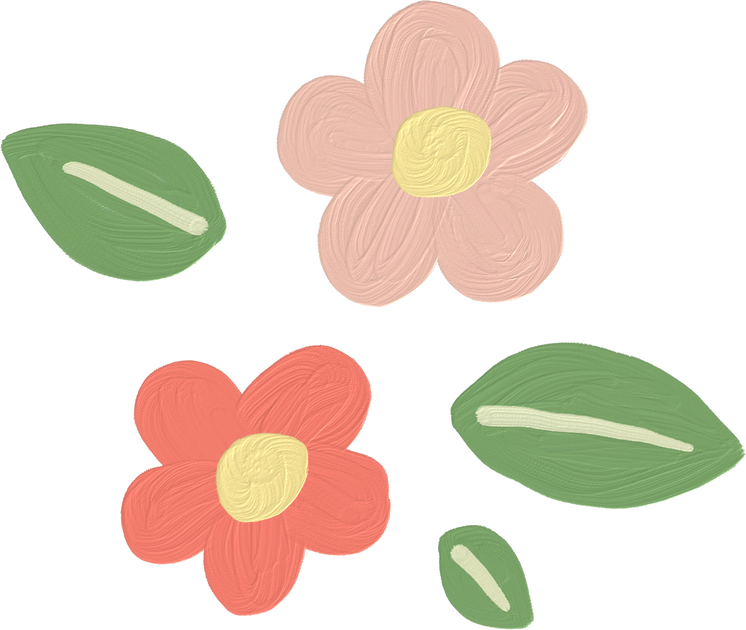 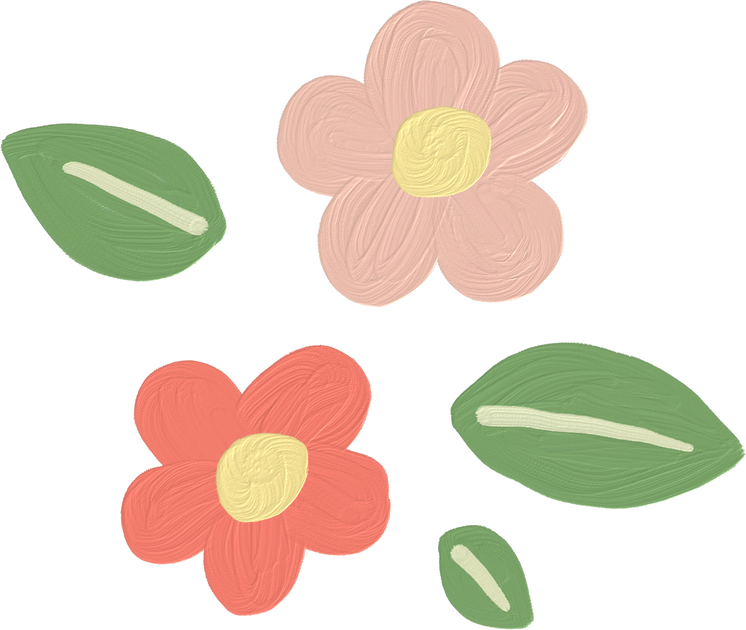 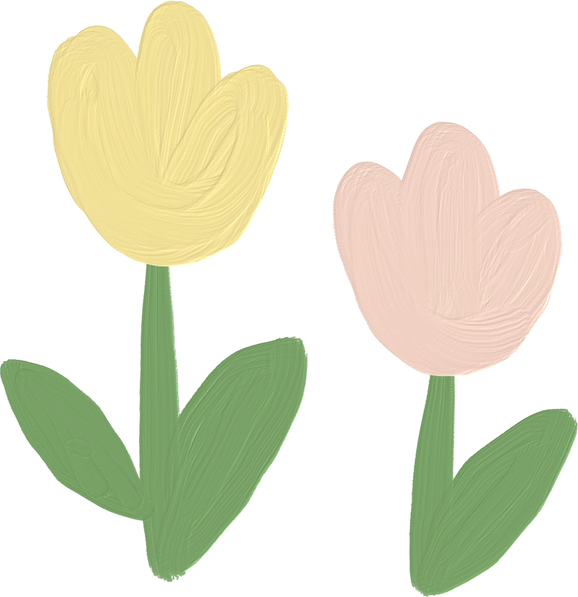 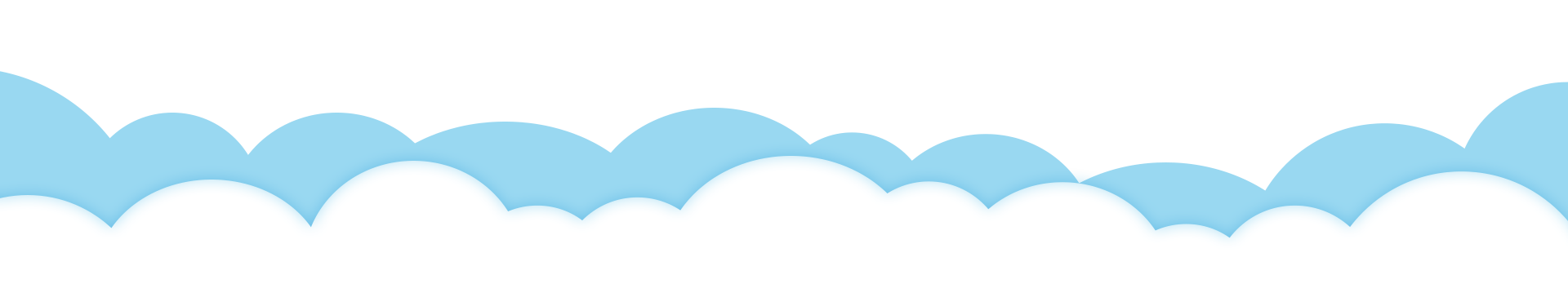 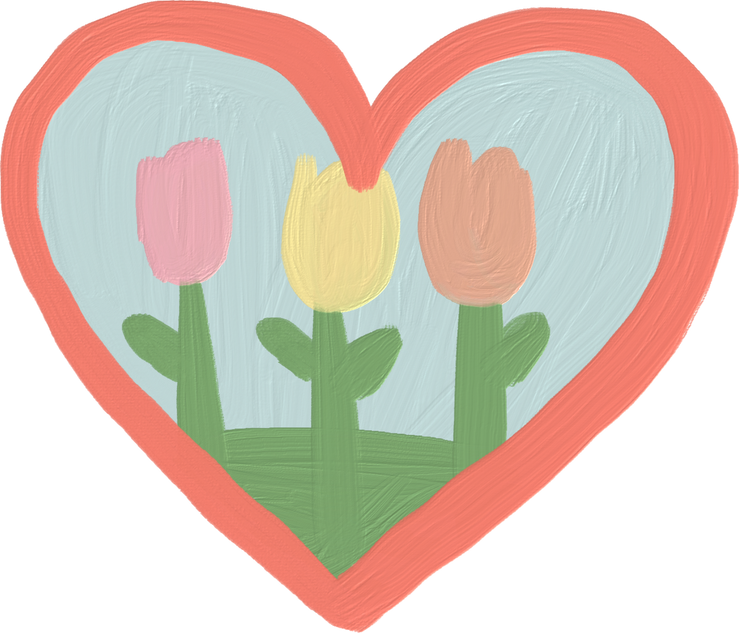